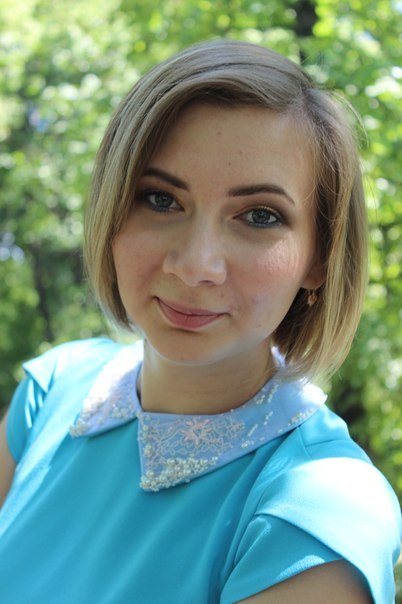 Портфолио педагога Савельевой Юлии СергеевныБПОУ ОО «Омский техникум мясной и молочной промышленности», г. Омск
Основные данные
ФГБОУ ВПО ОмГАУ им. П.А. Столыпина 2008-2012 г. - Бакалавр техники и технологии по направлению «Технология продуктов питания»
ФГБОУ ВПО ОмГАУ им. П.А. Столыпина 2012-2014 г. - Магистр, присвоено специальное звание «Магистр-инженер», 260200.68 Продукты питания животного происхождения
ФГБОУ ВПО ОмГАУ им. П.А. Столыпина 2014-2018 г. (аспирант 4 года обучения) - Технология мясных, молочных и рыбных продуктов и холодильных производств 
Институт развития образования Омской области 2018 г. - Педагогика общего и профессионального образования
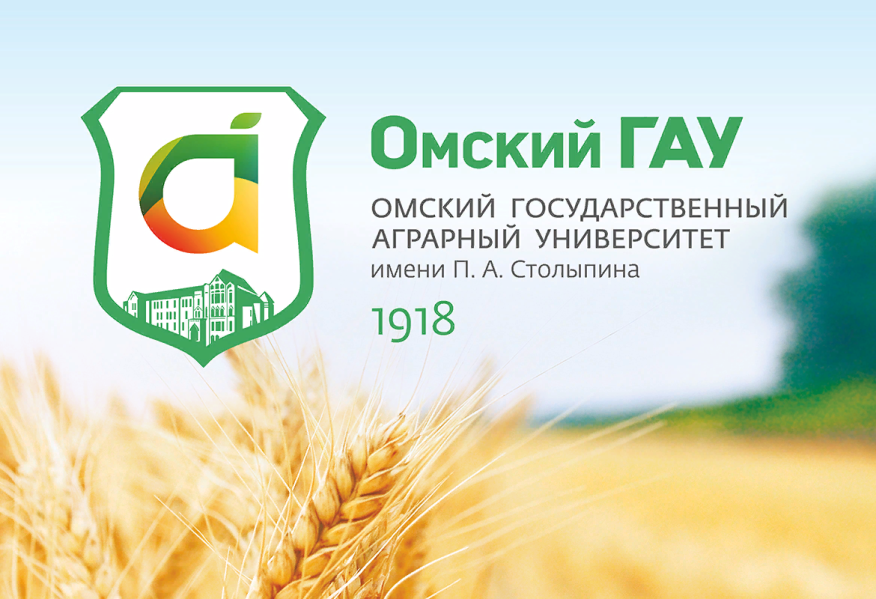 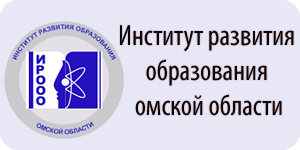 Курсы повышения квалификации
Лаборант химико-бактериологического анализа (2012 г.)
Основные принципы создания безопасных продуктов (2011 г.) 
Удостоверение о повышении квалификации по программе «Разработка и реализация образовательных и профессиональных стандартов» (2017 г.)
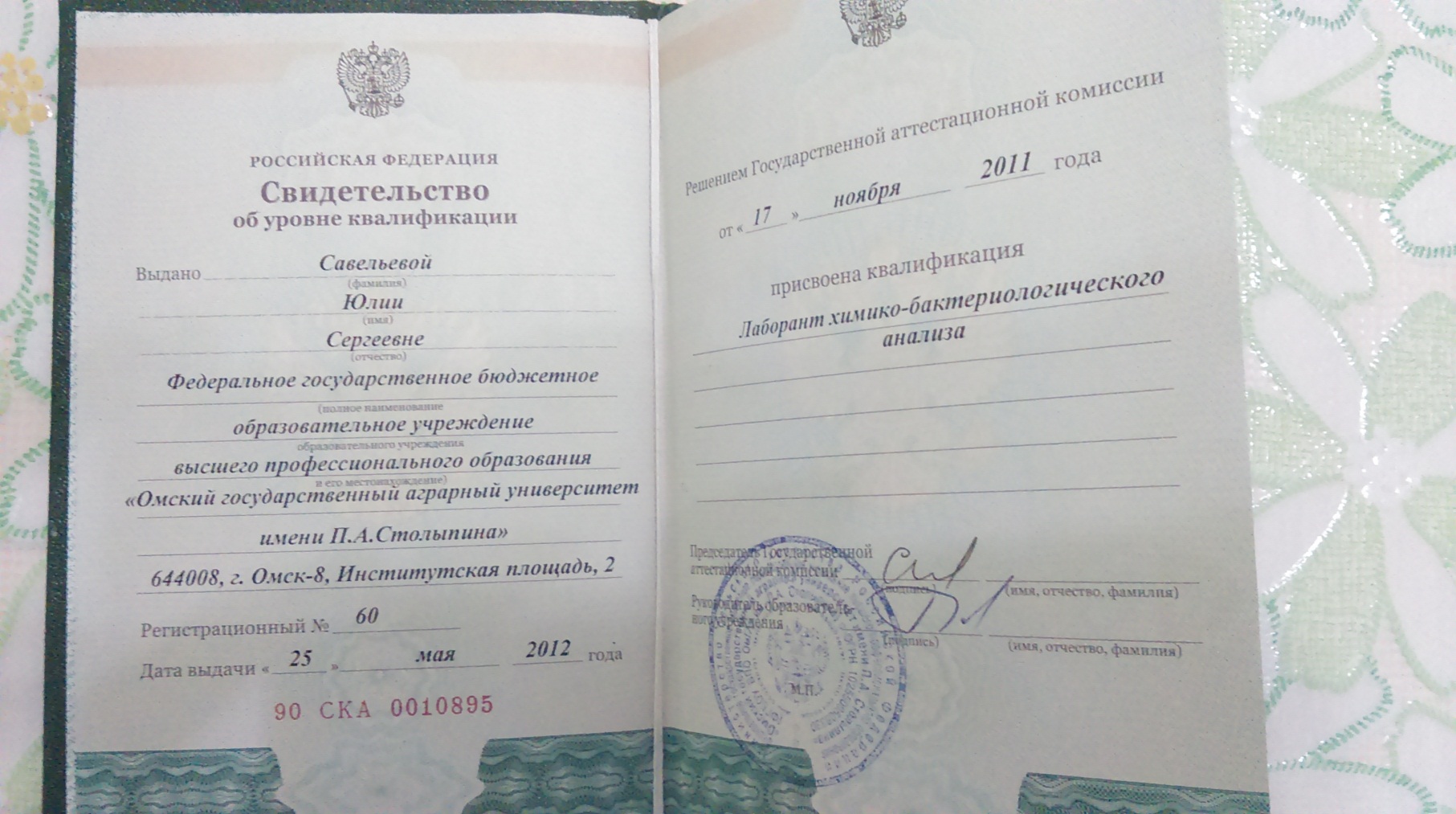 Участие педагога в научной сфере
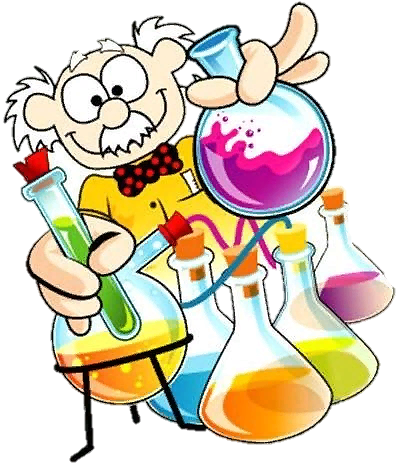 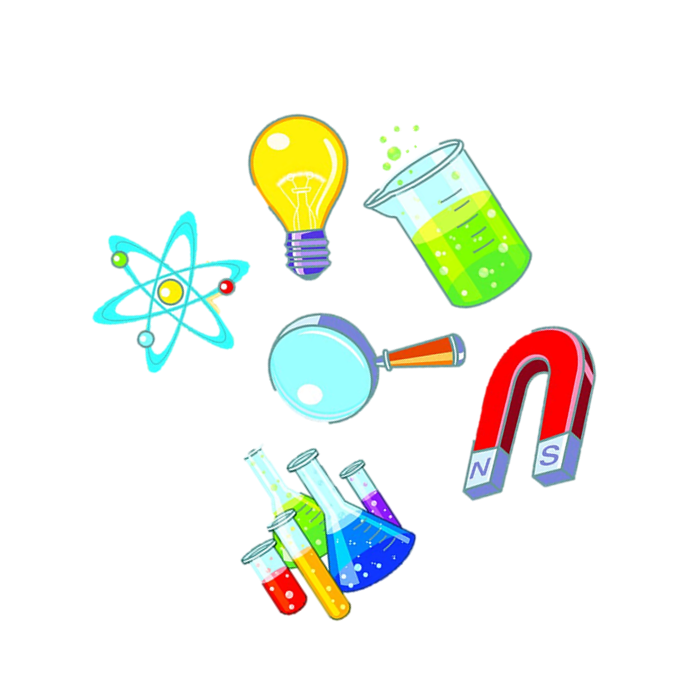 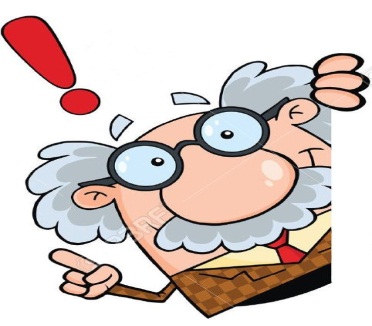 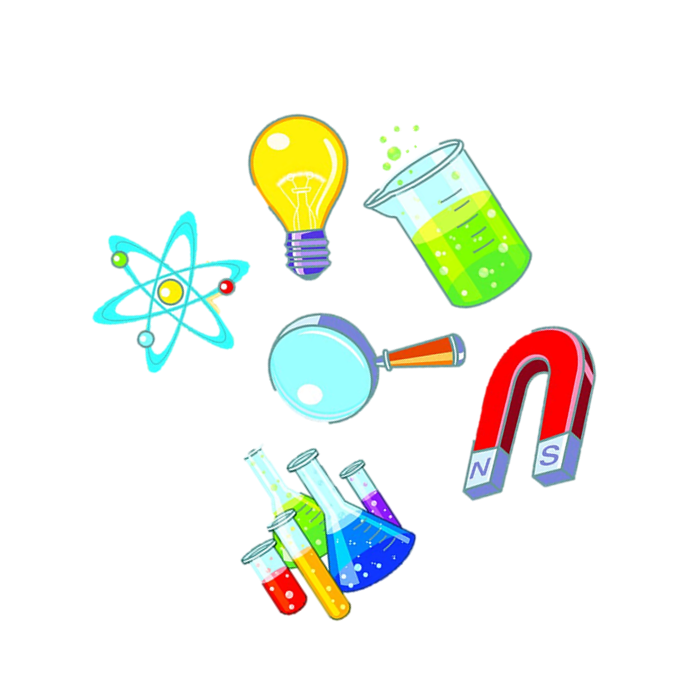 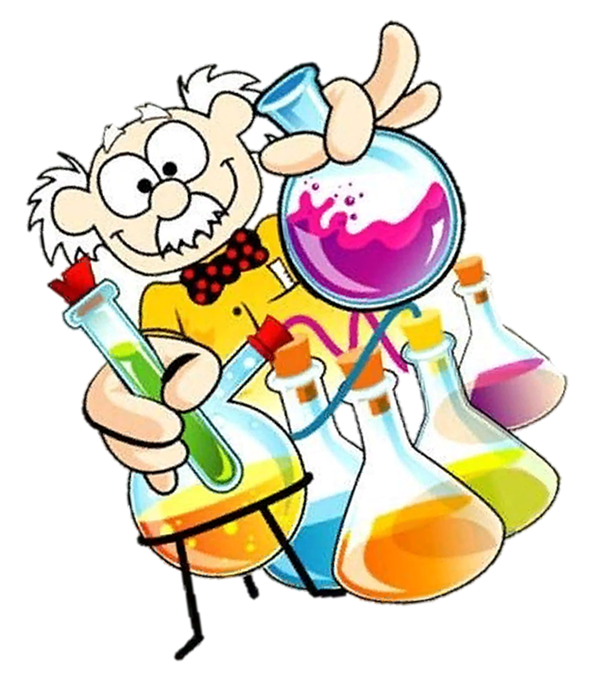 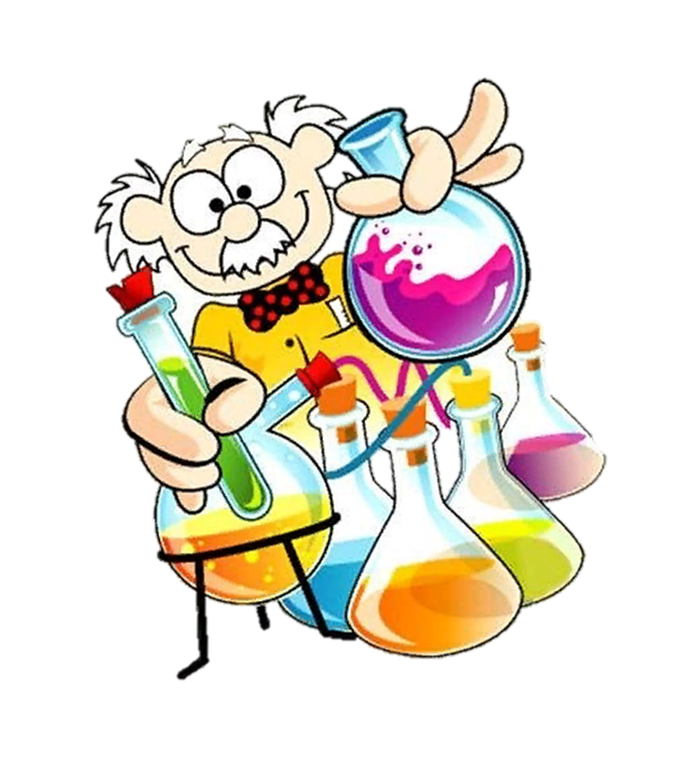 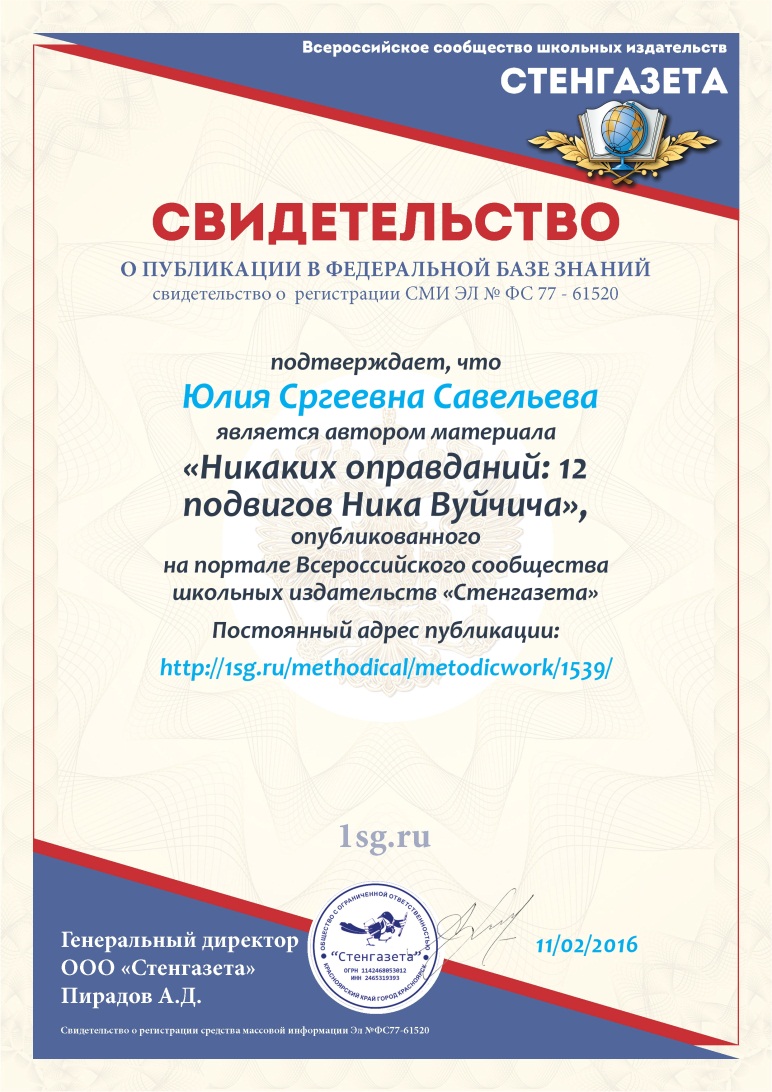 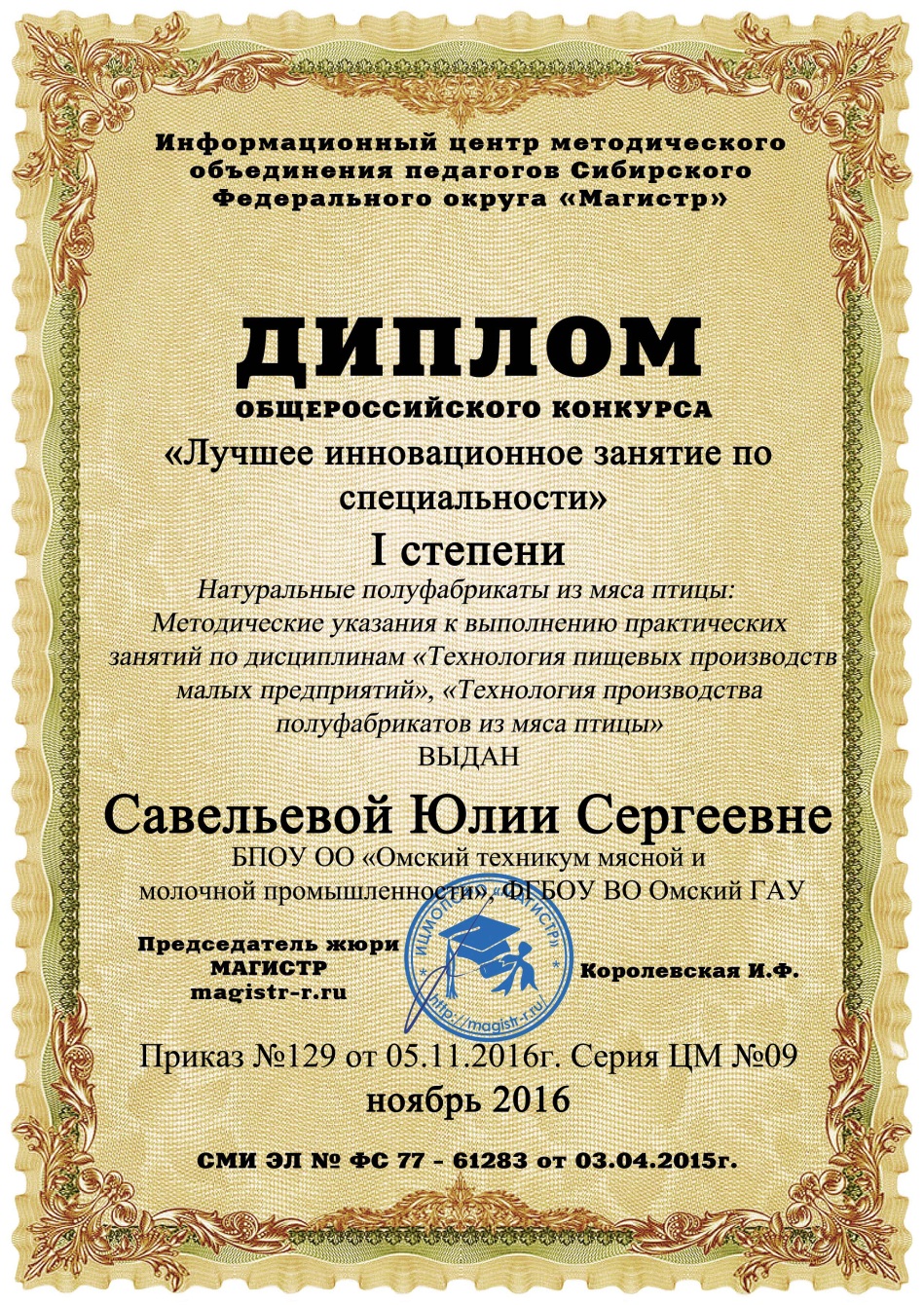 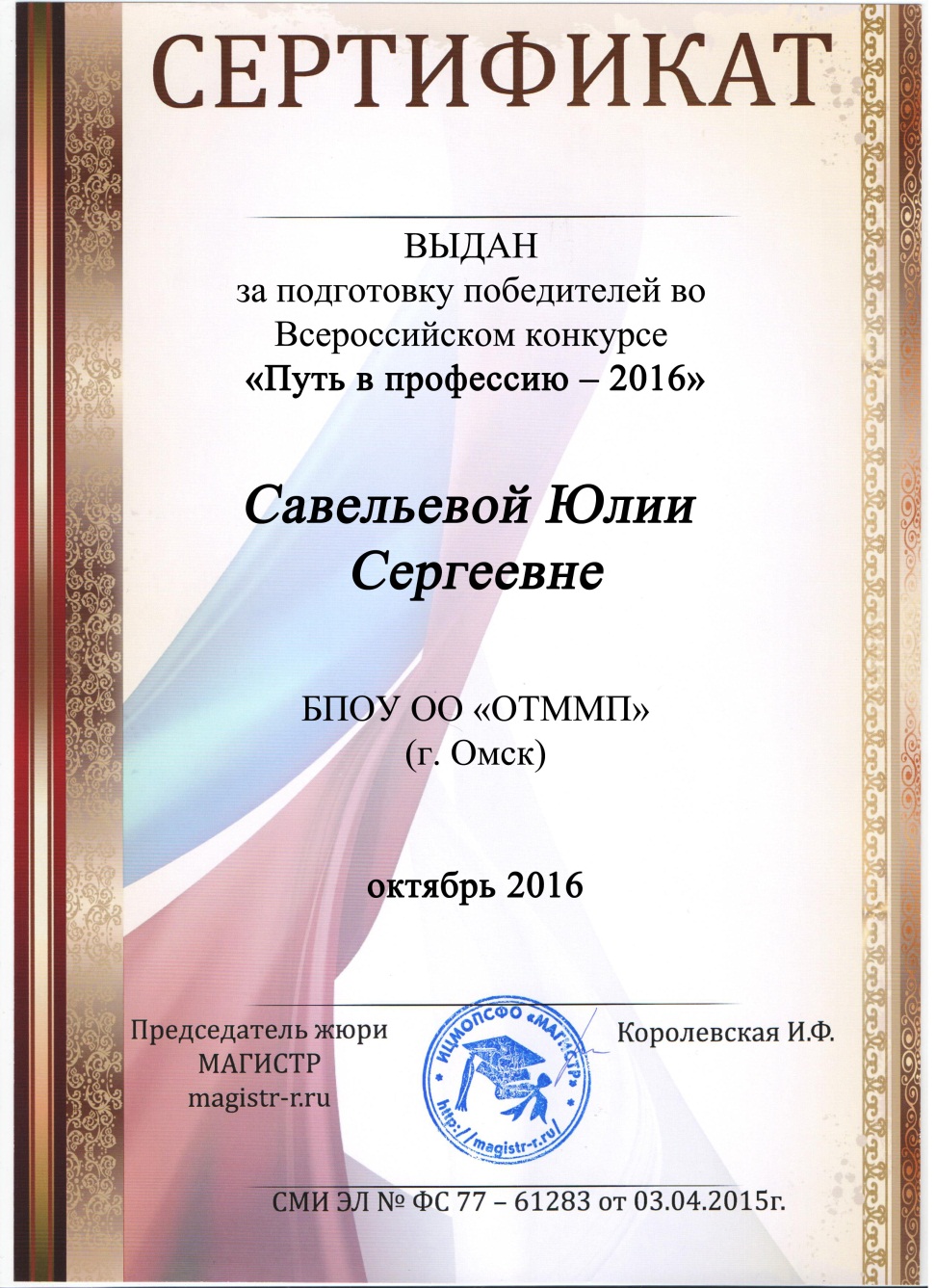 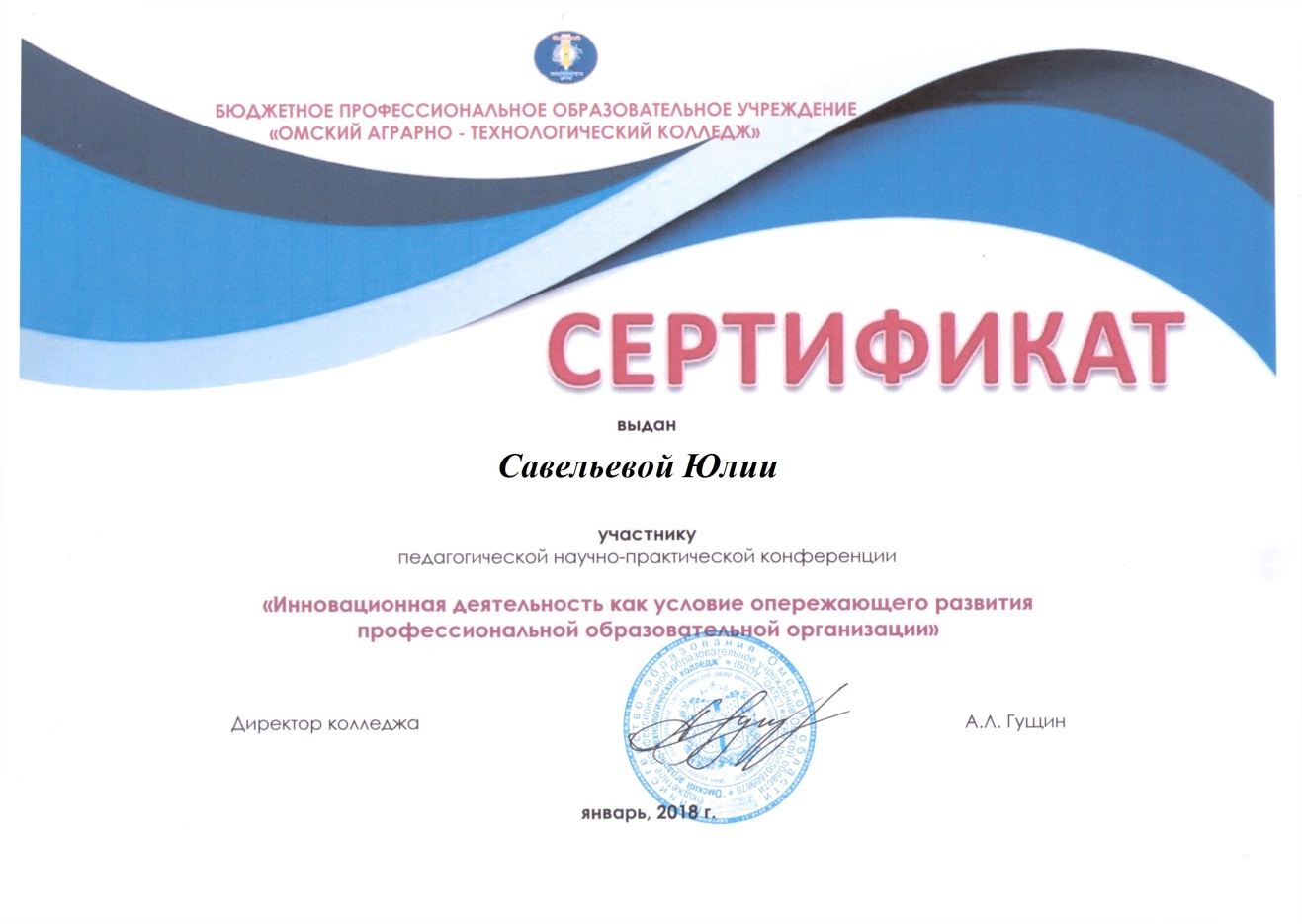 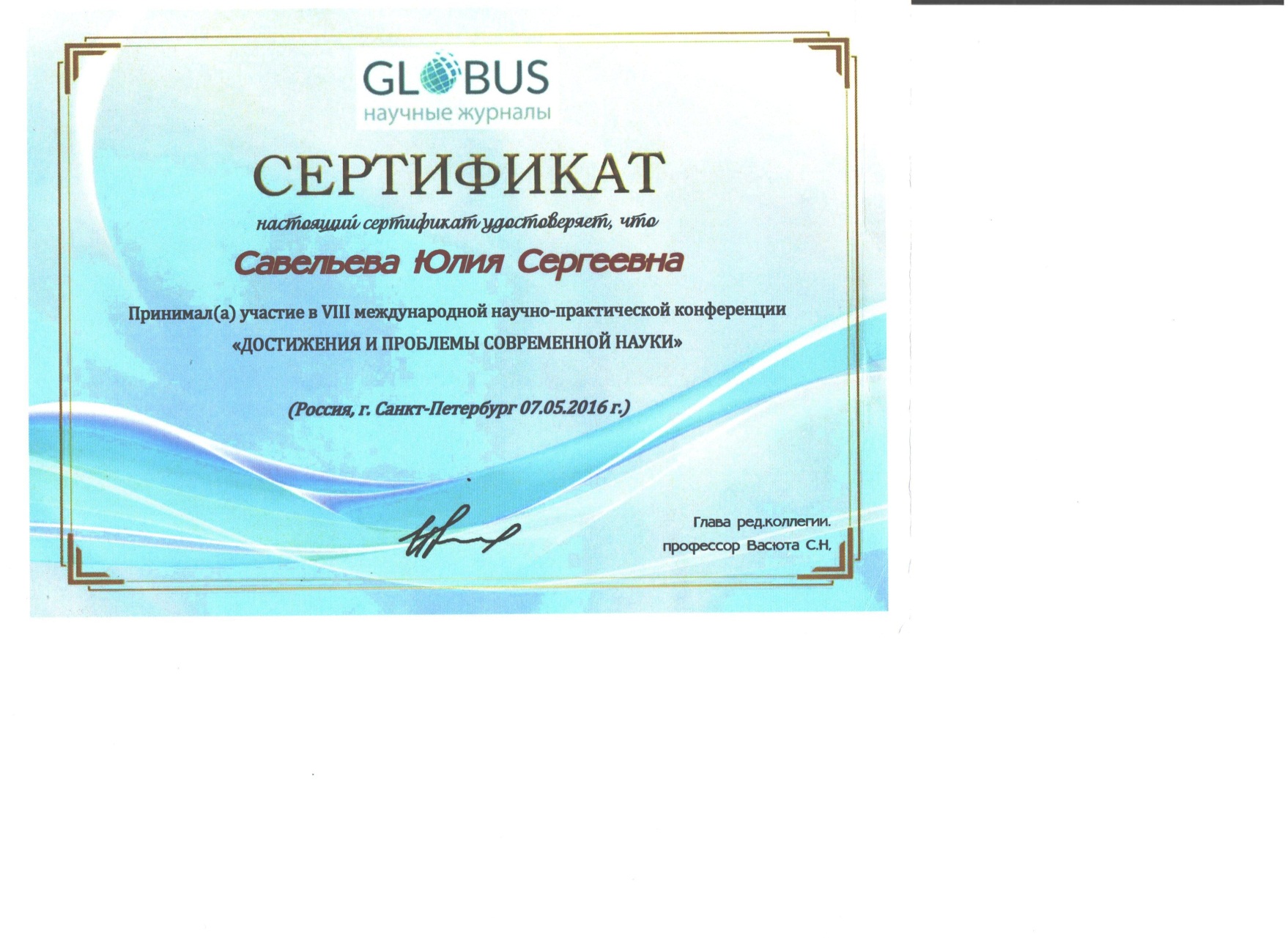 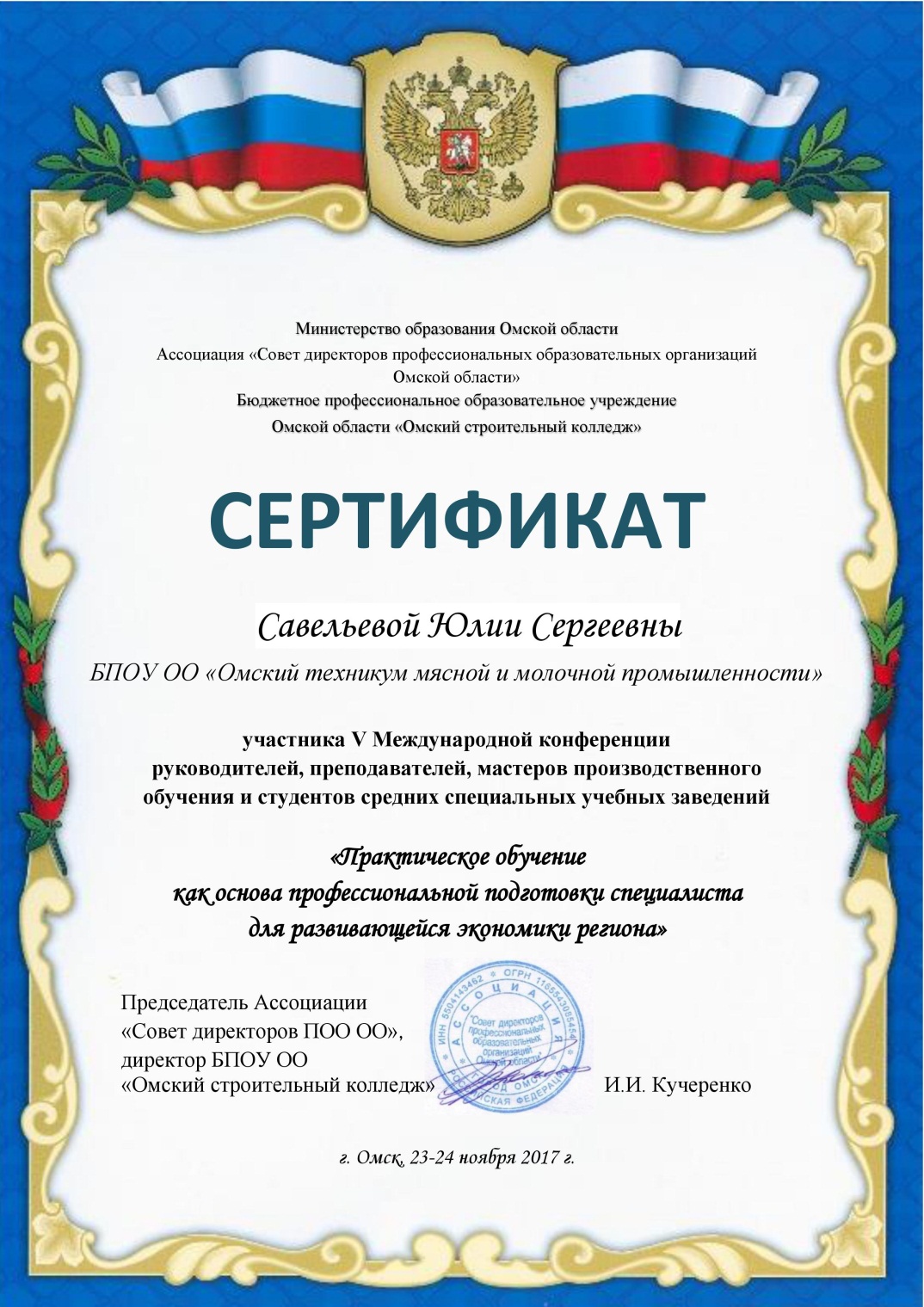 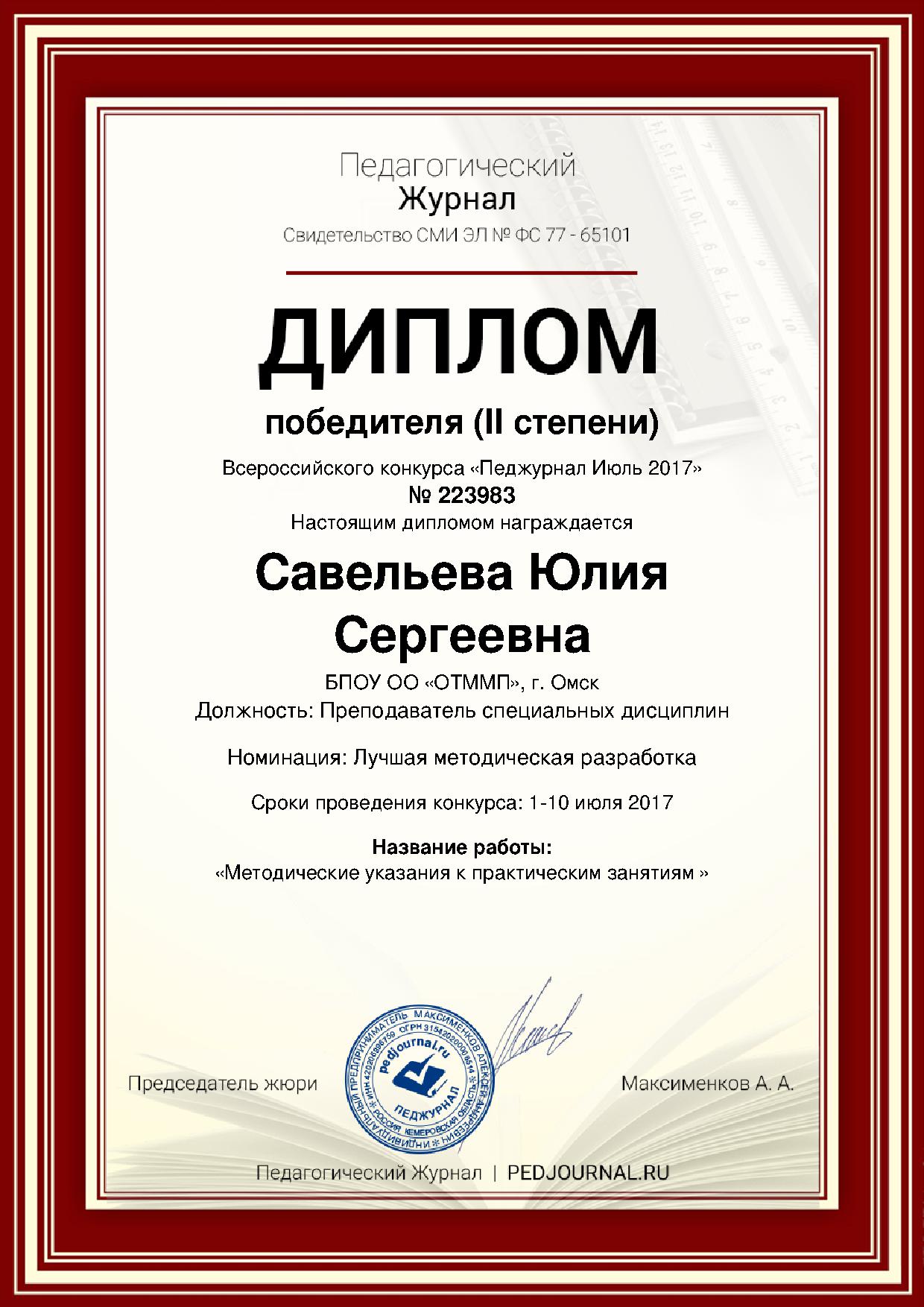 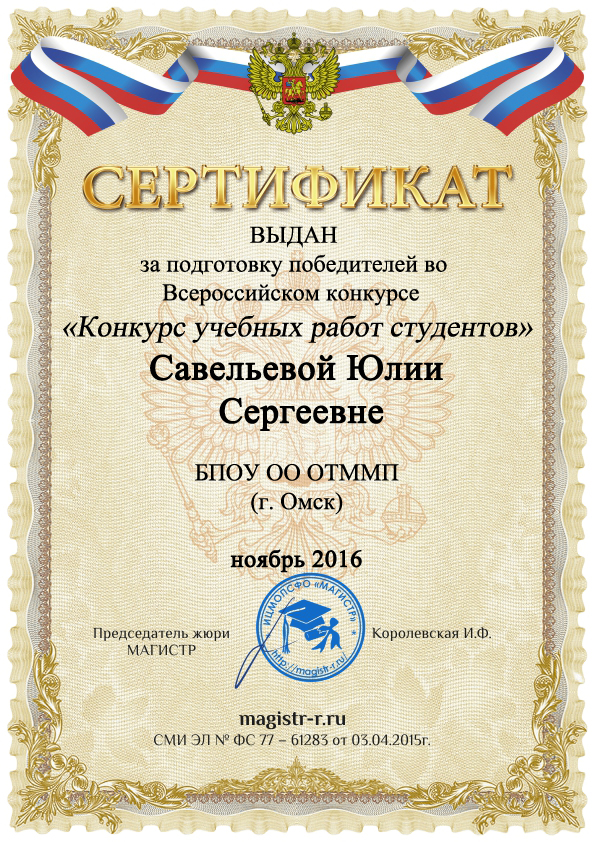 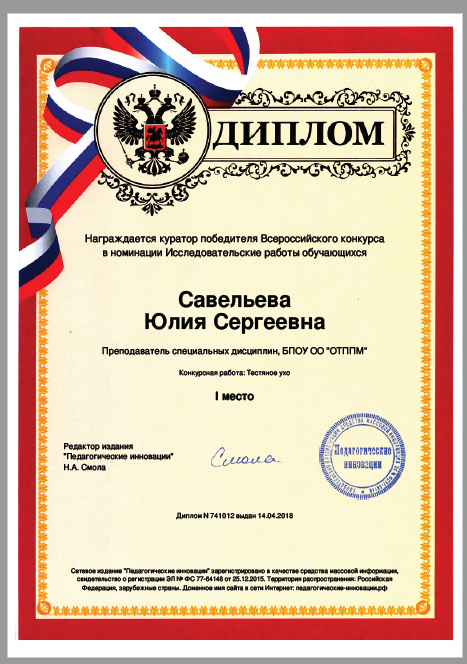 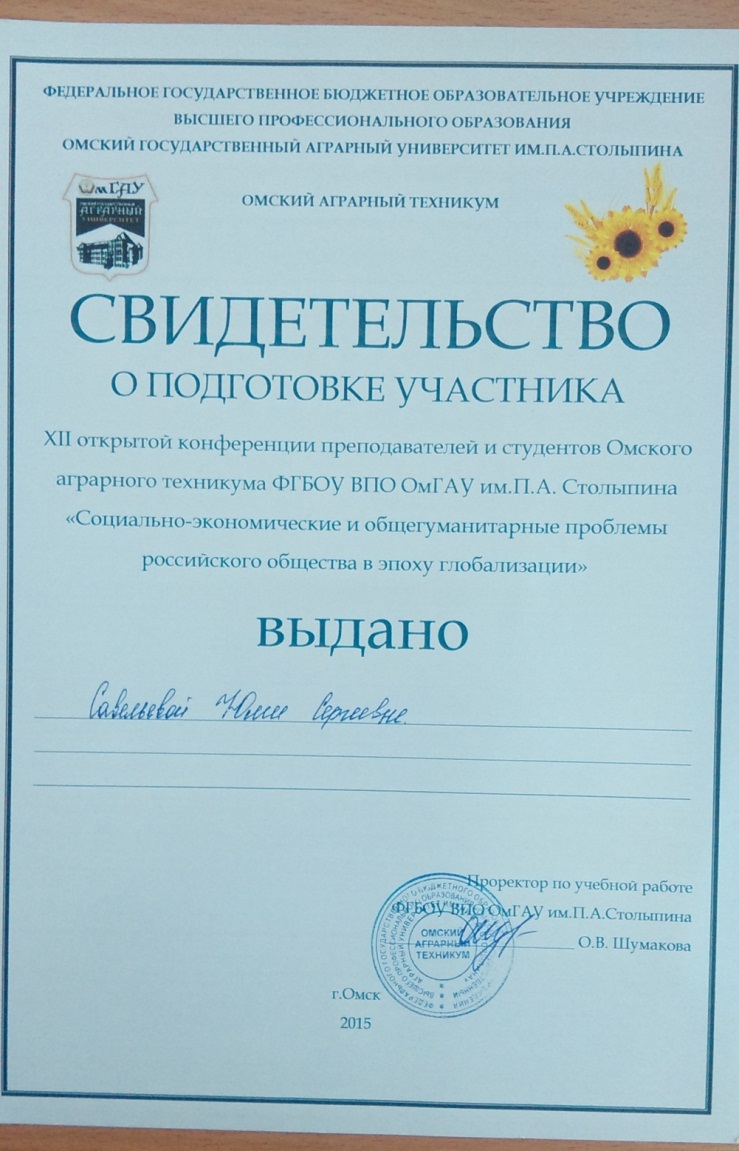 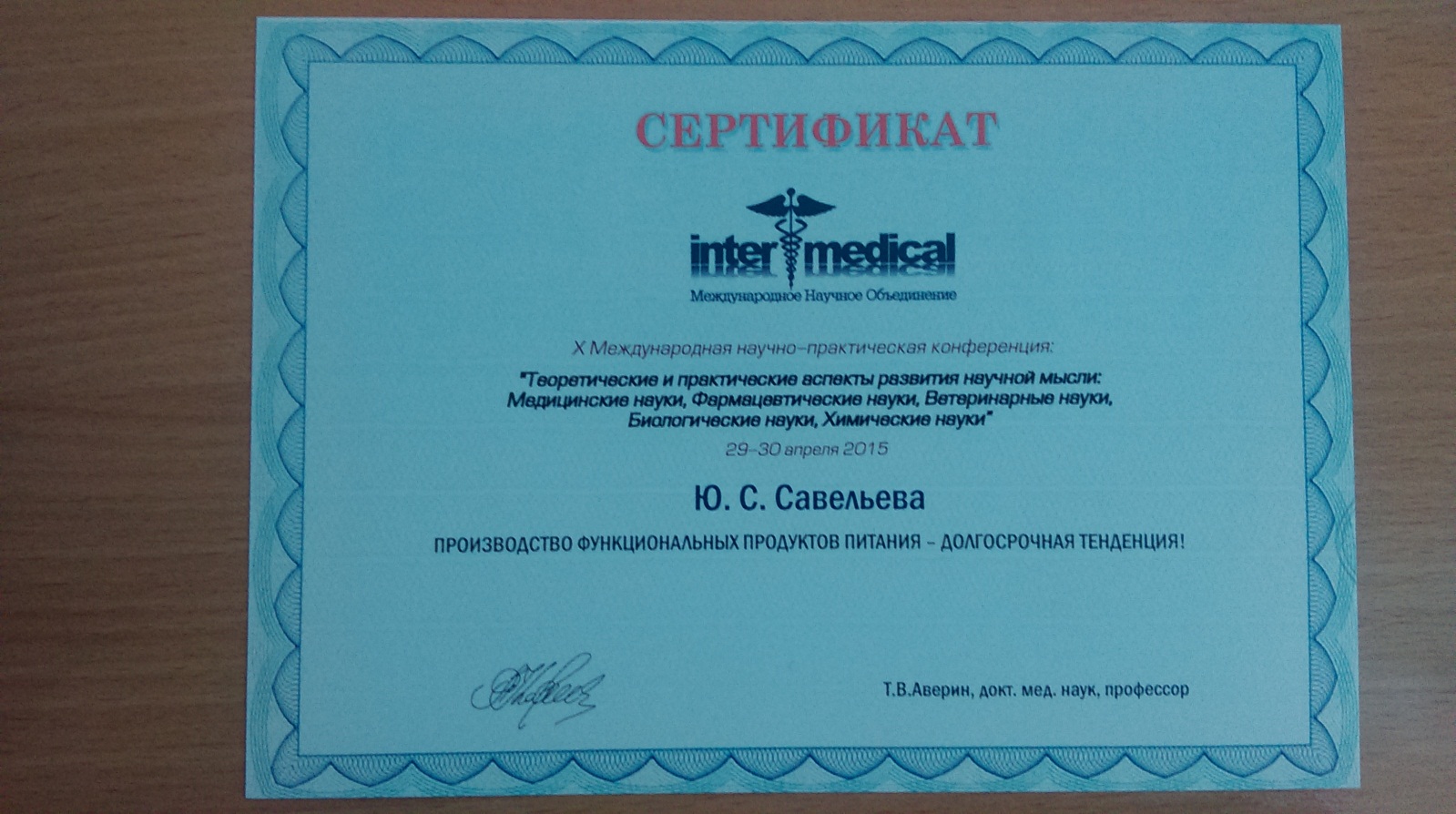 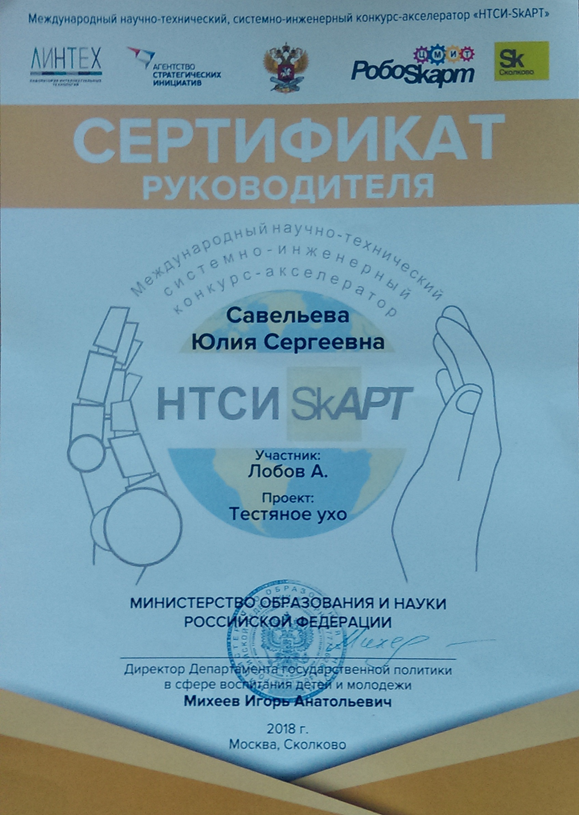 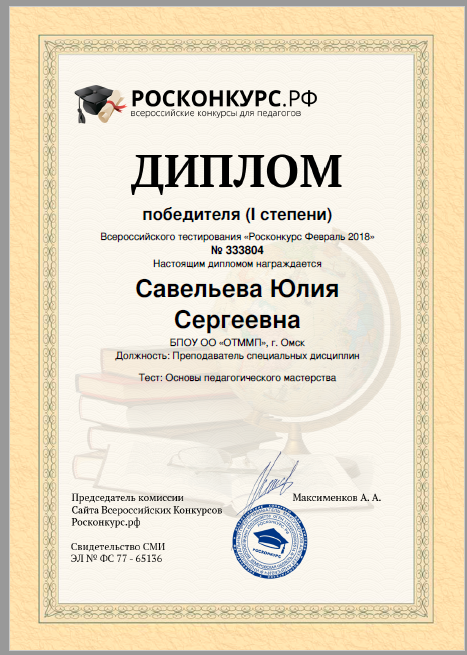 Результативность исследовательской работы обучающихся под руководством педагога
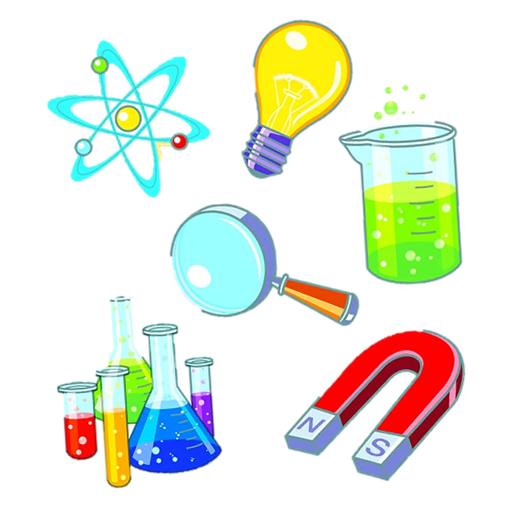 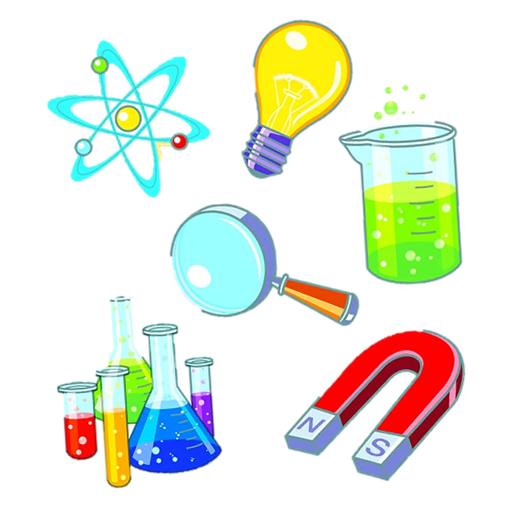 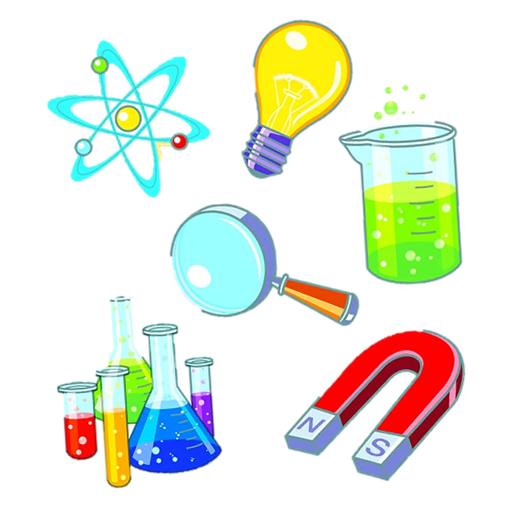 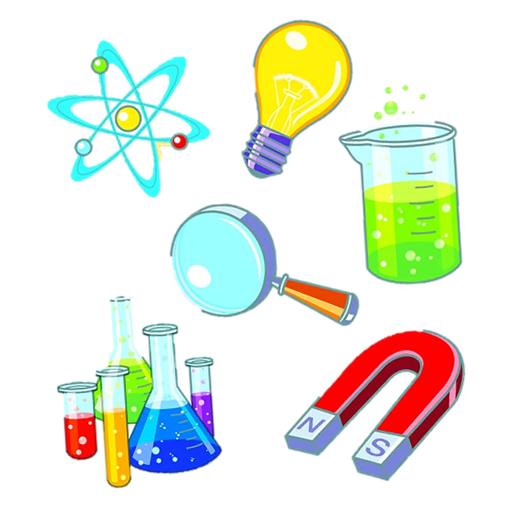 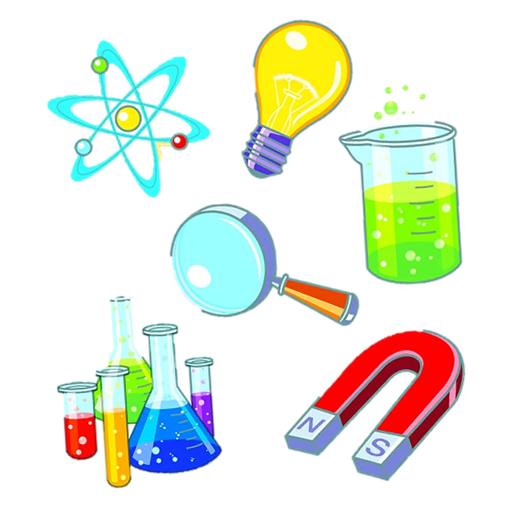 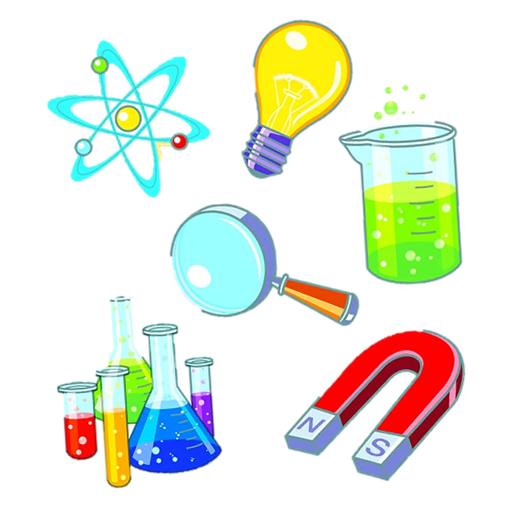 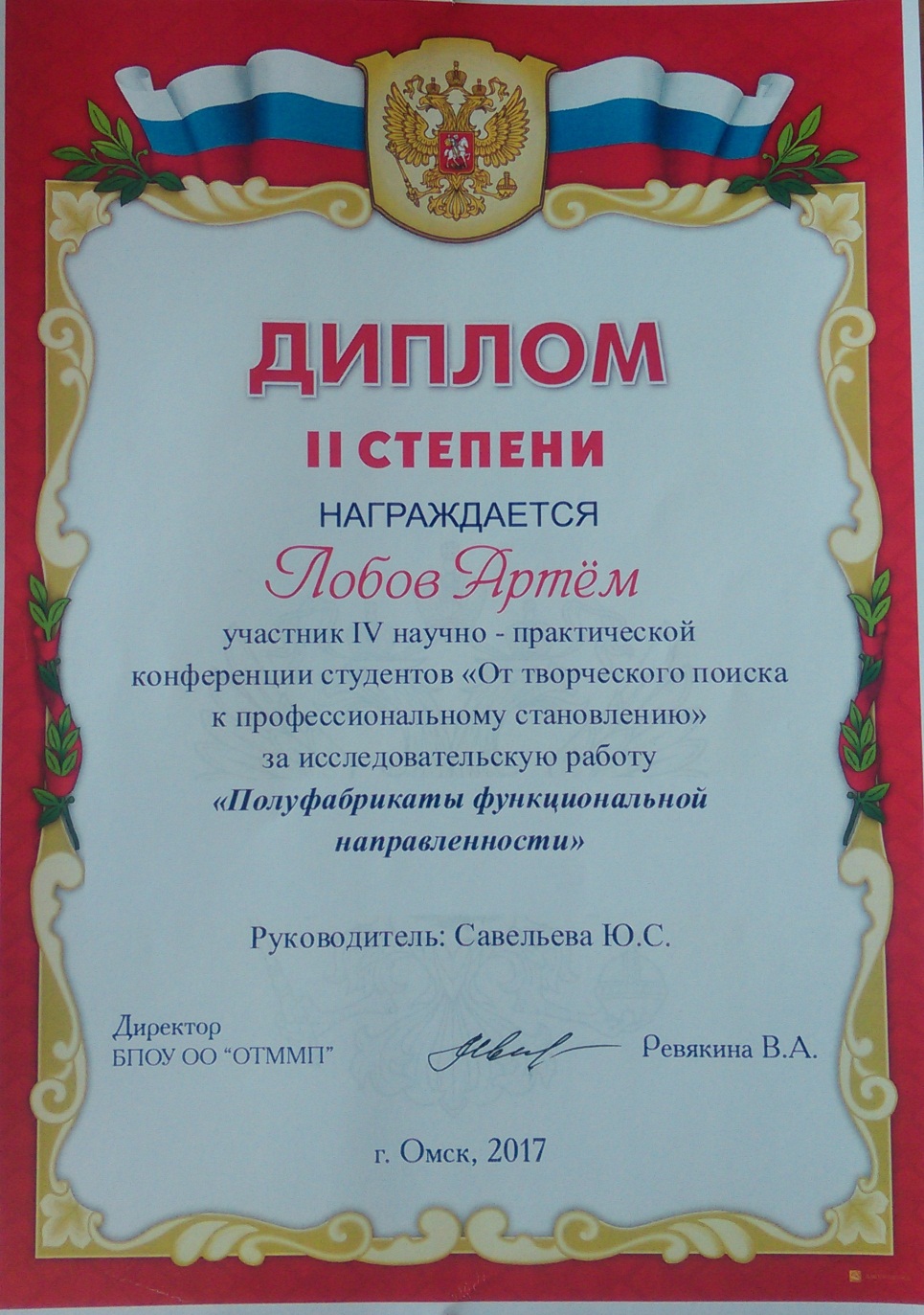 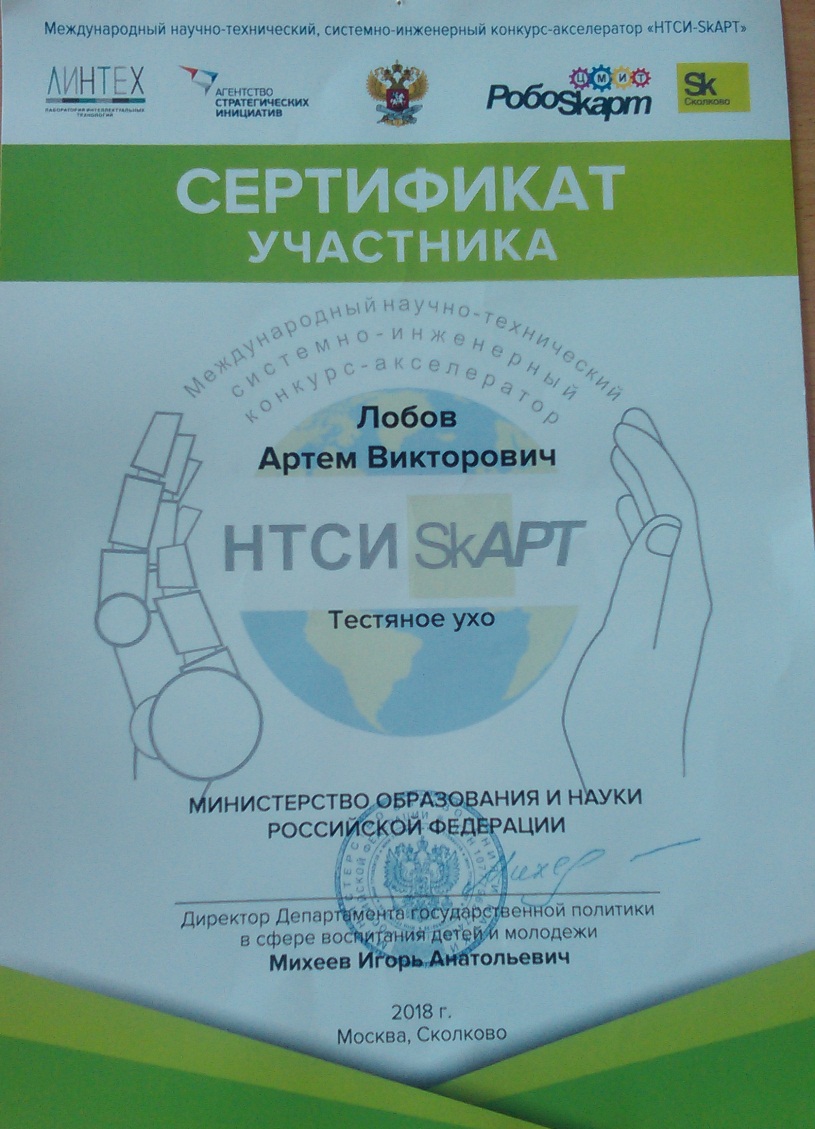 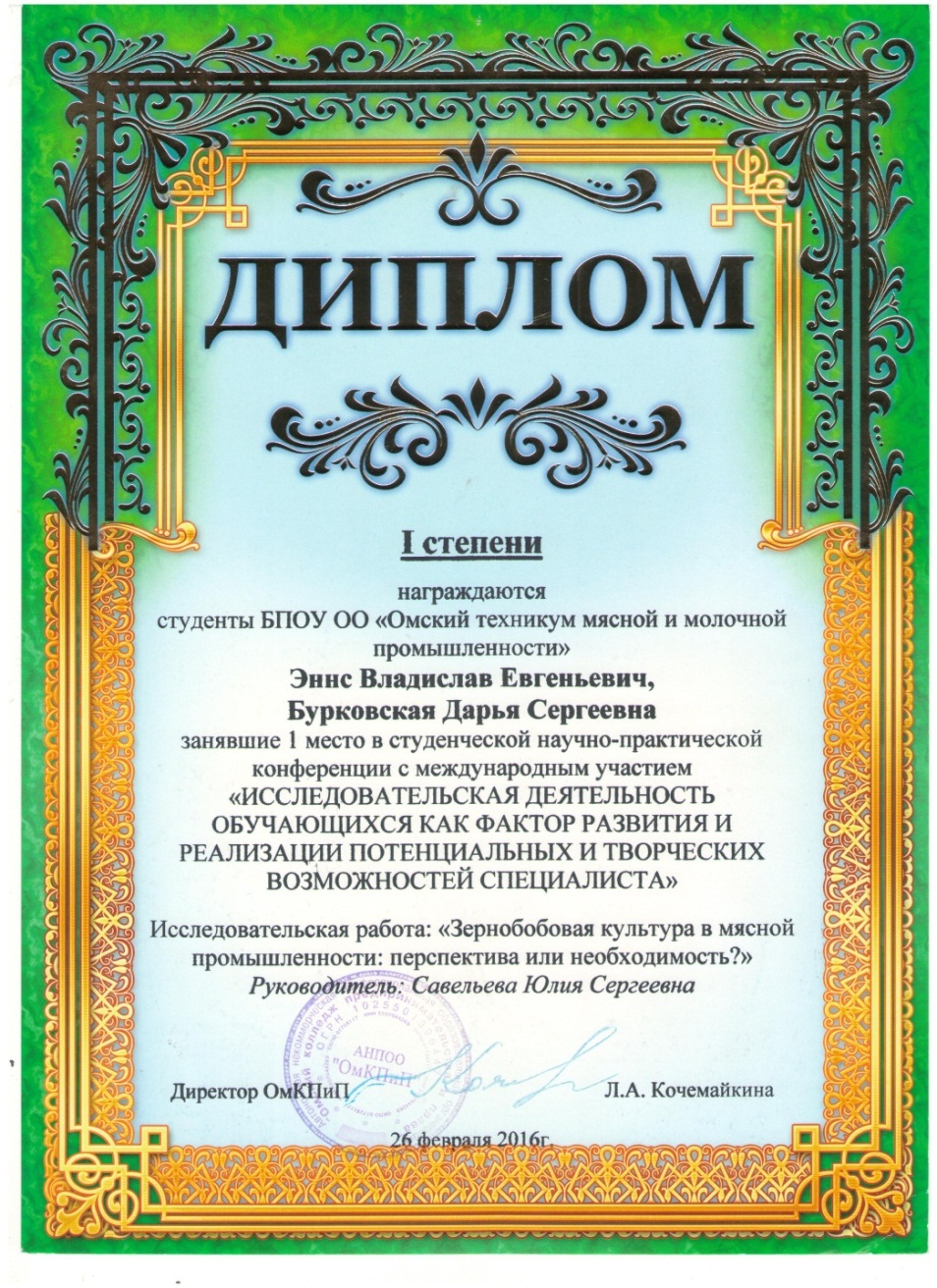 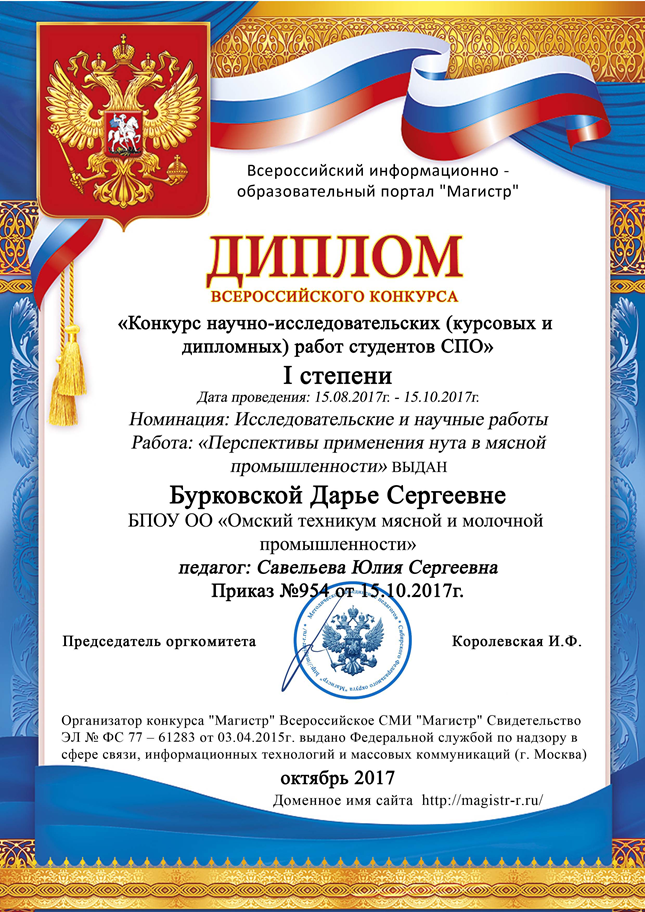 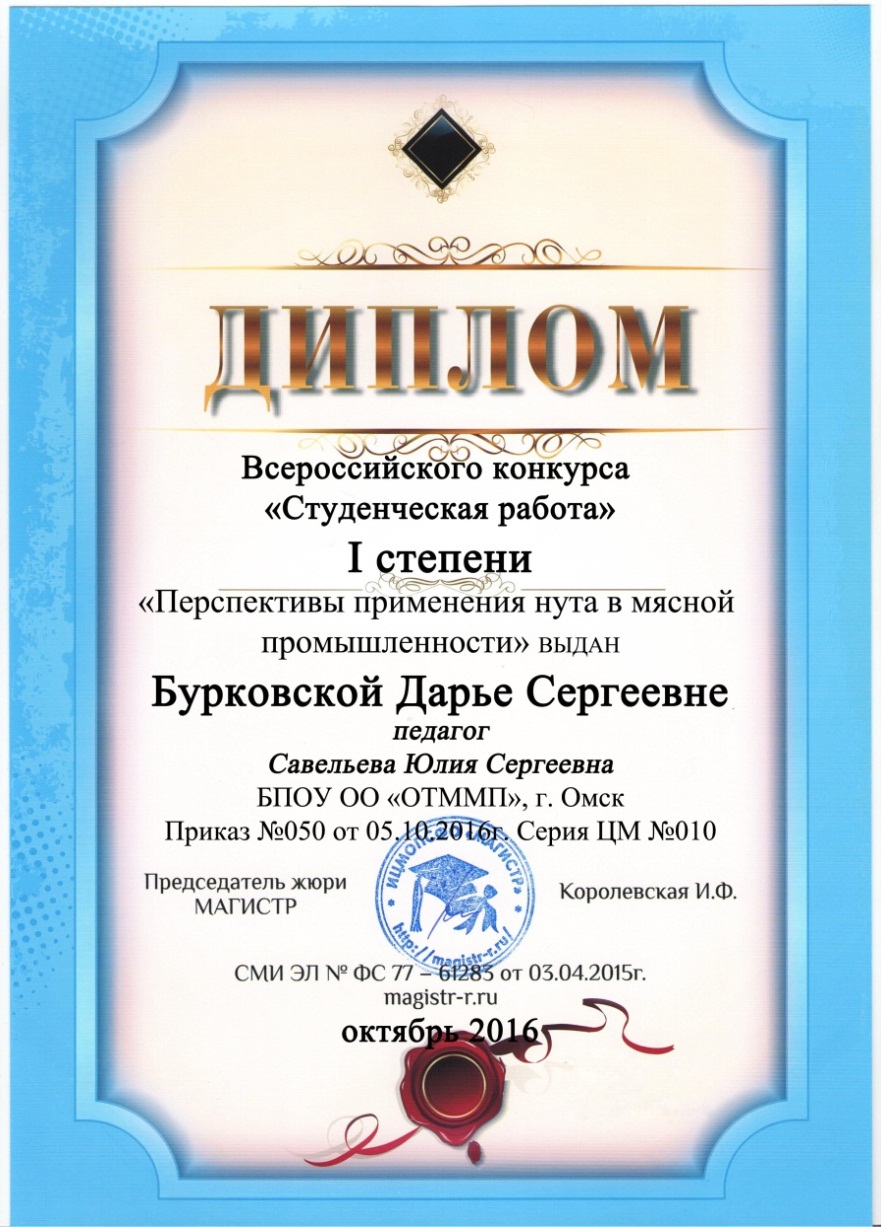 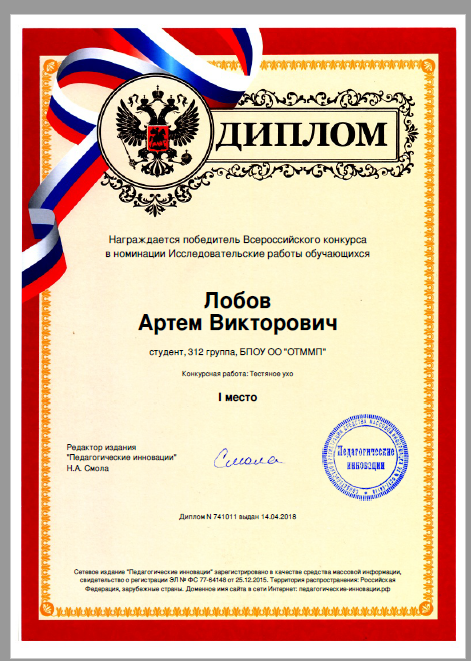 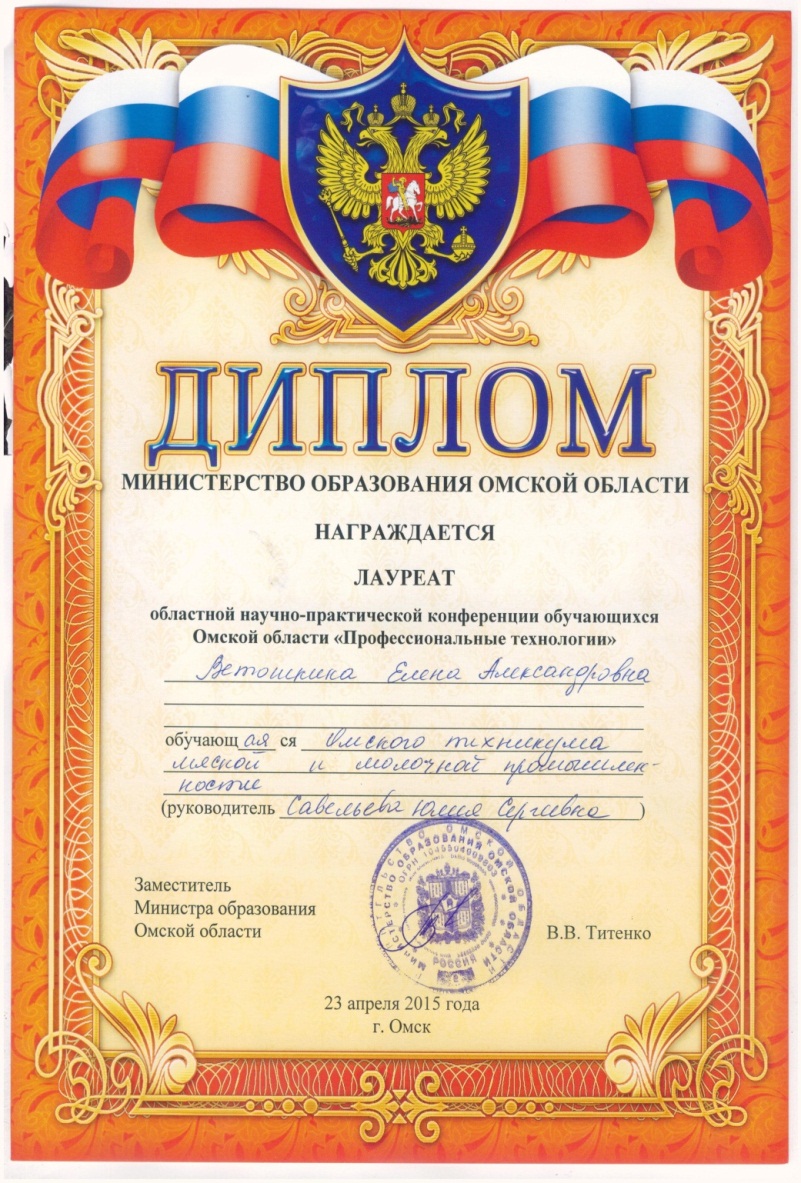 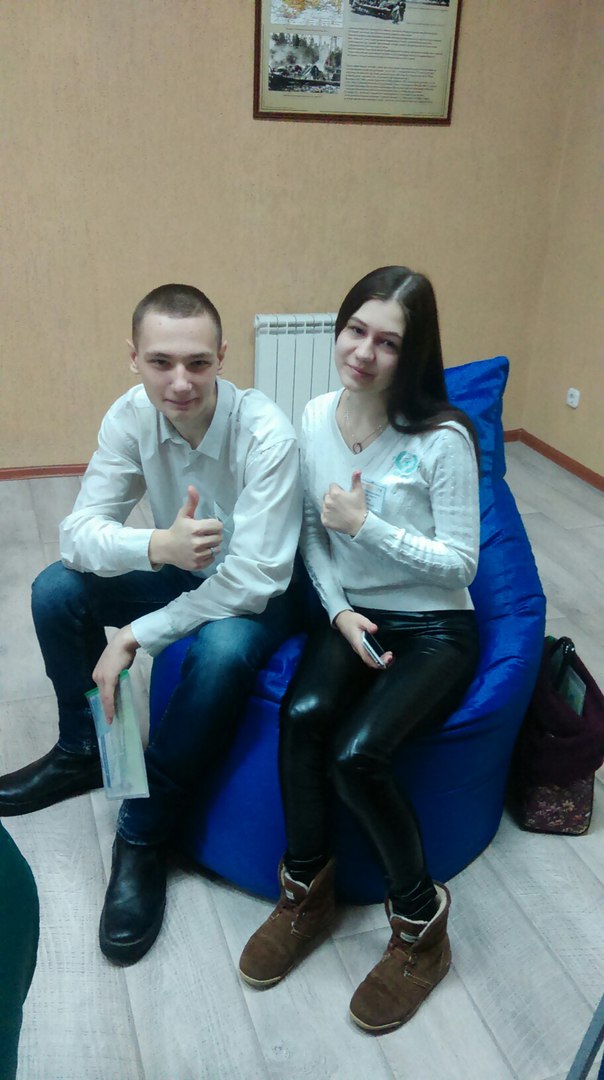 Участие студентов в конференциях и инновационных площадках
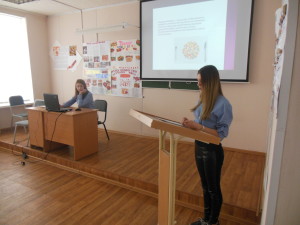 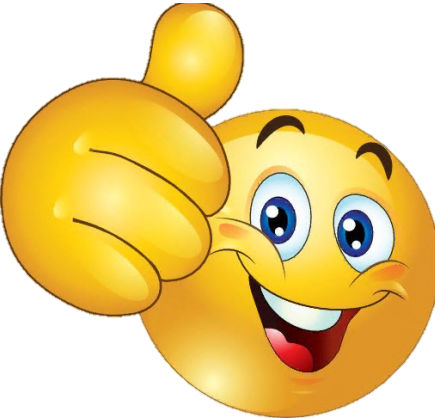 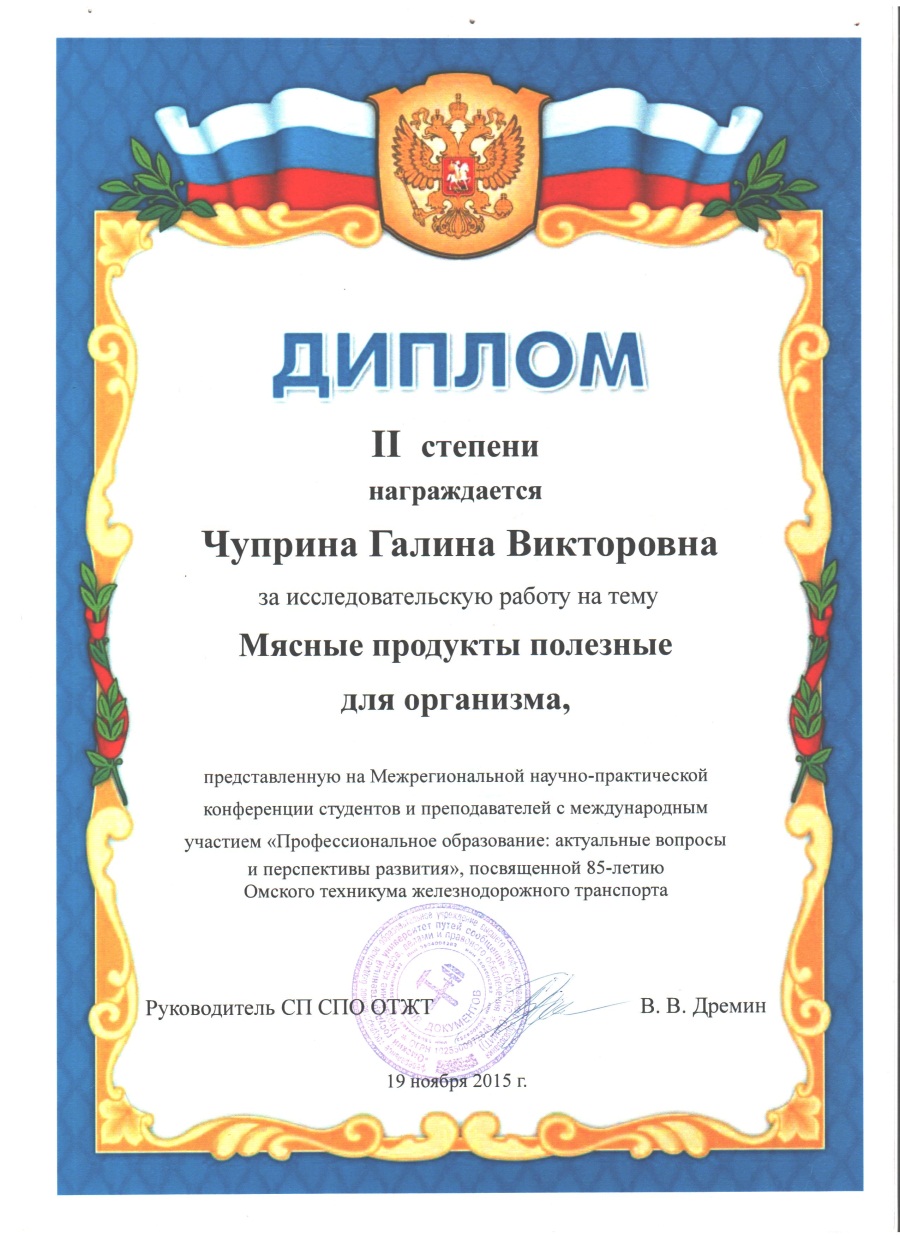 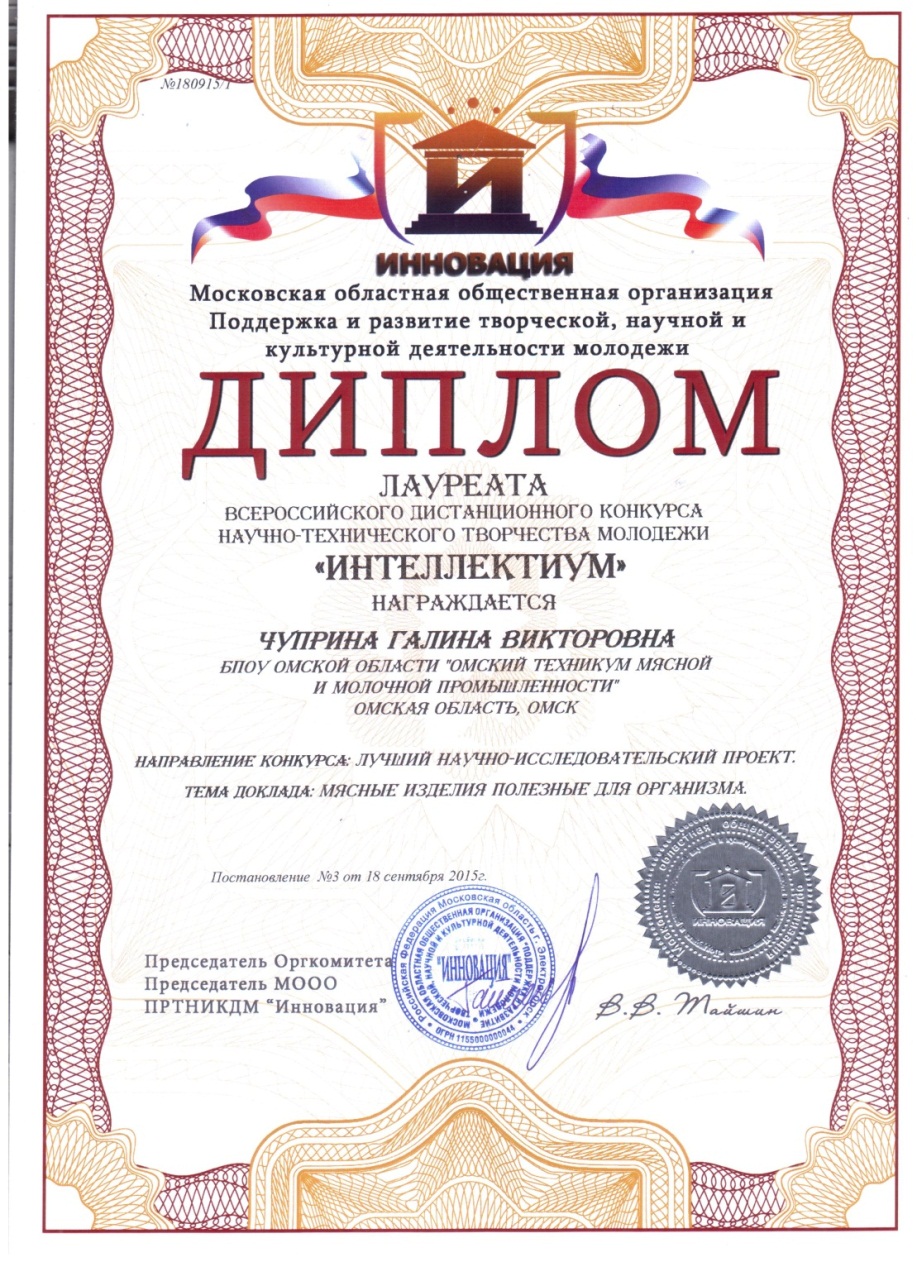 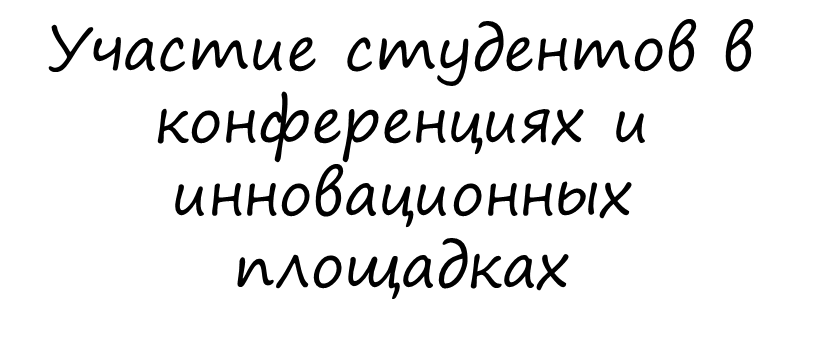 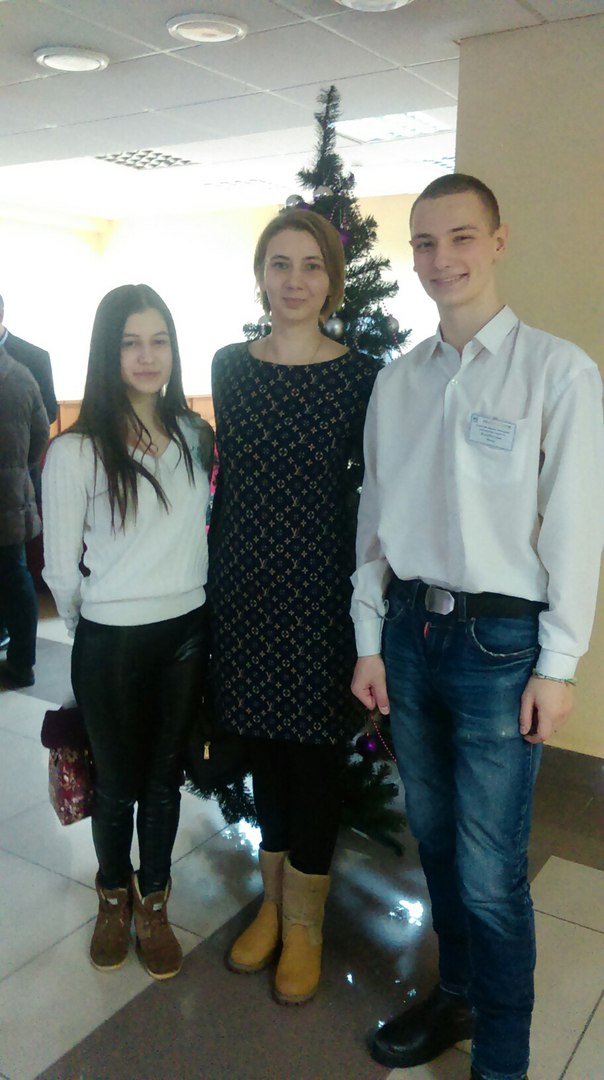 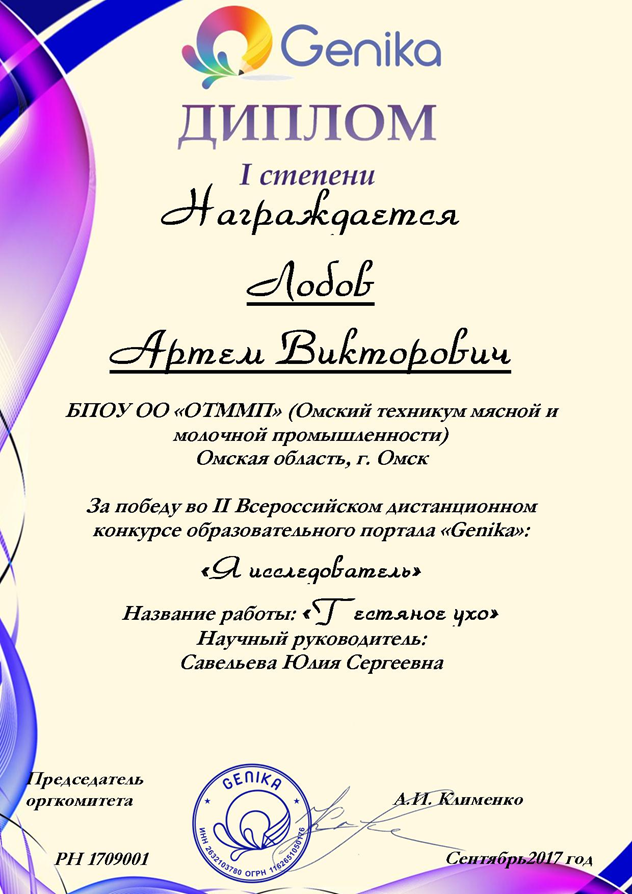 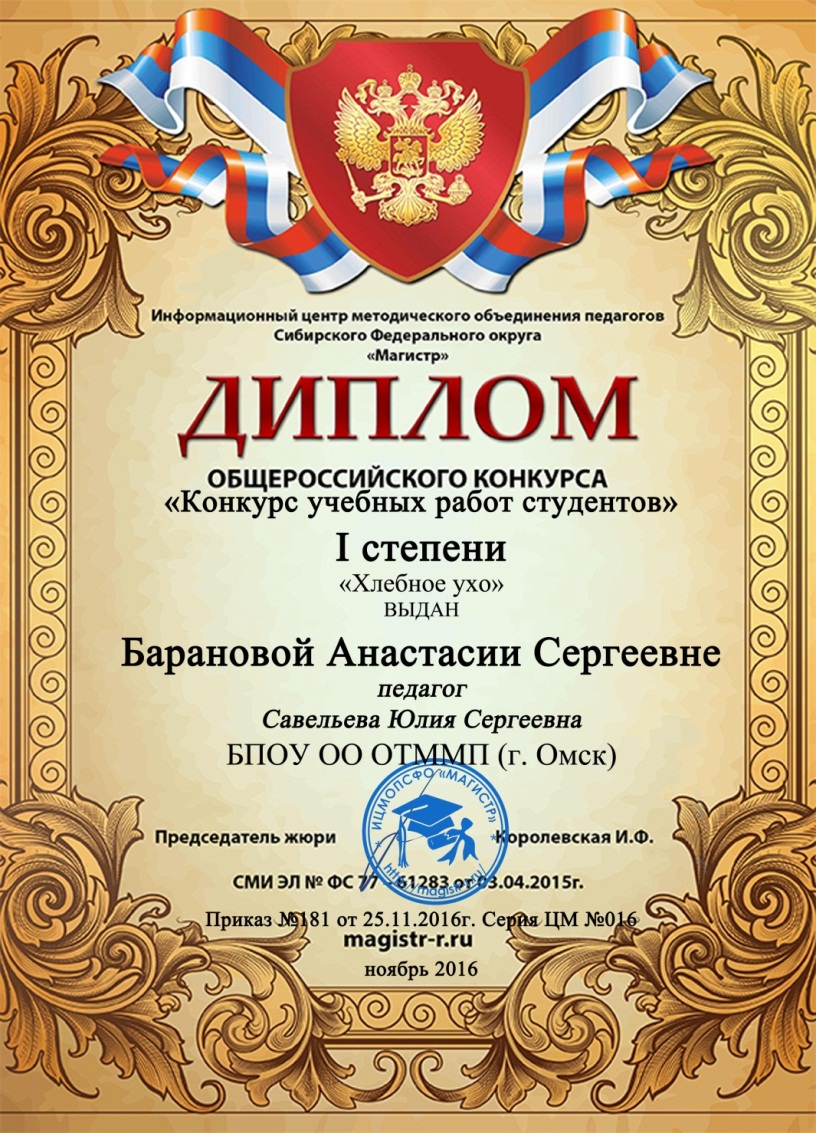 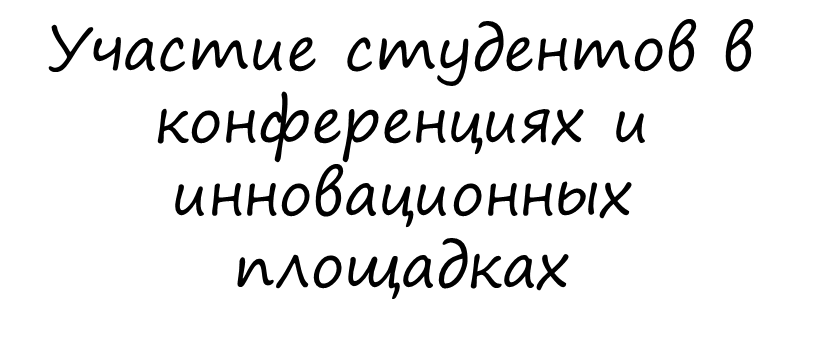 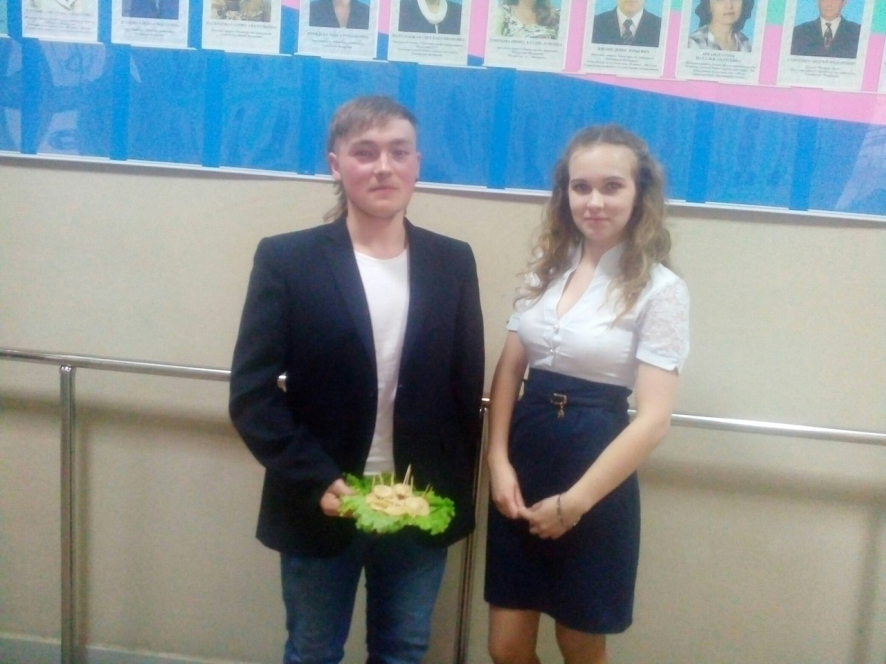 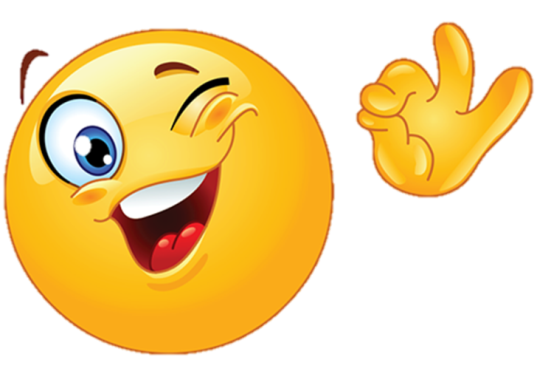 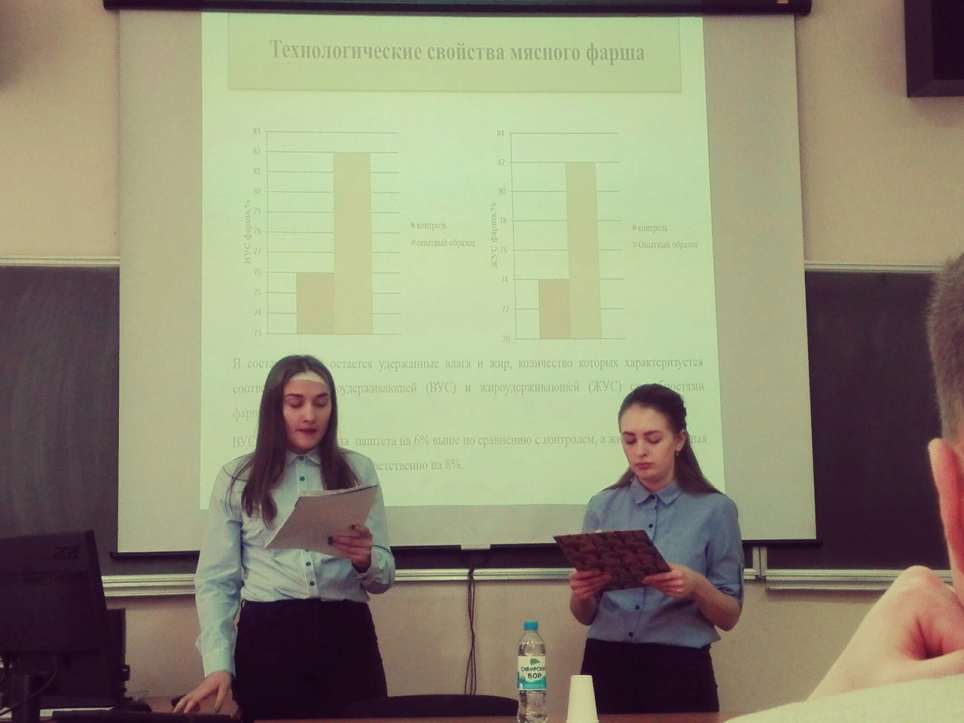 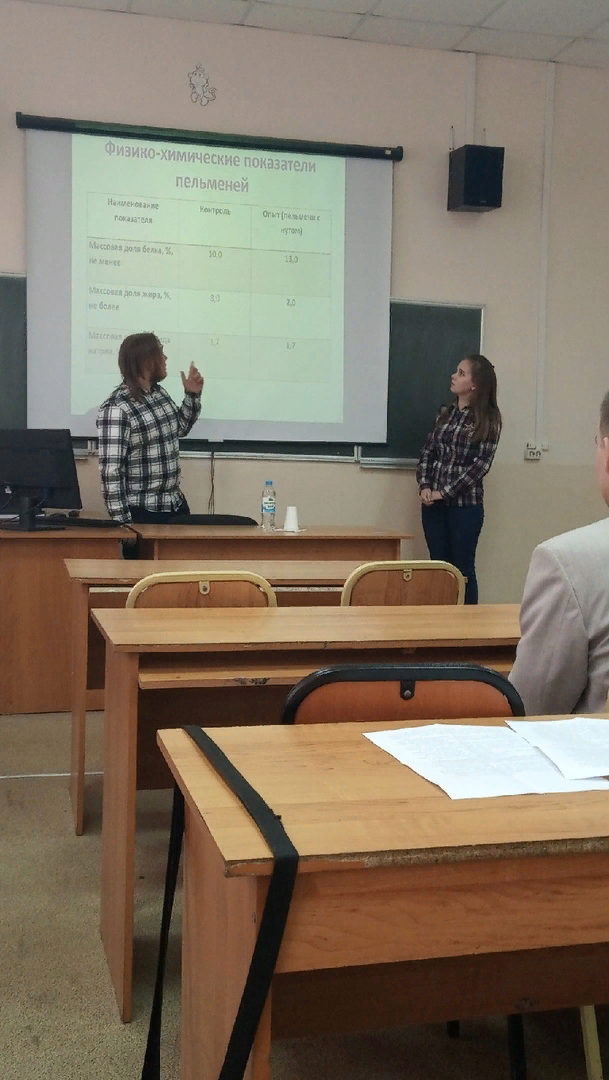 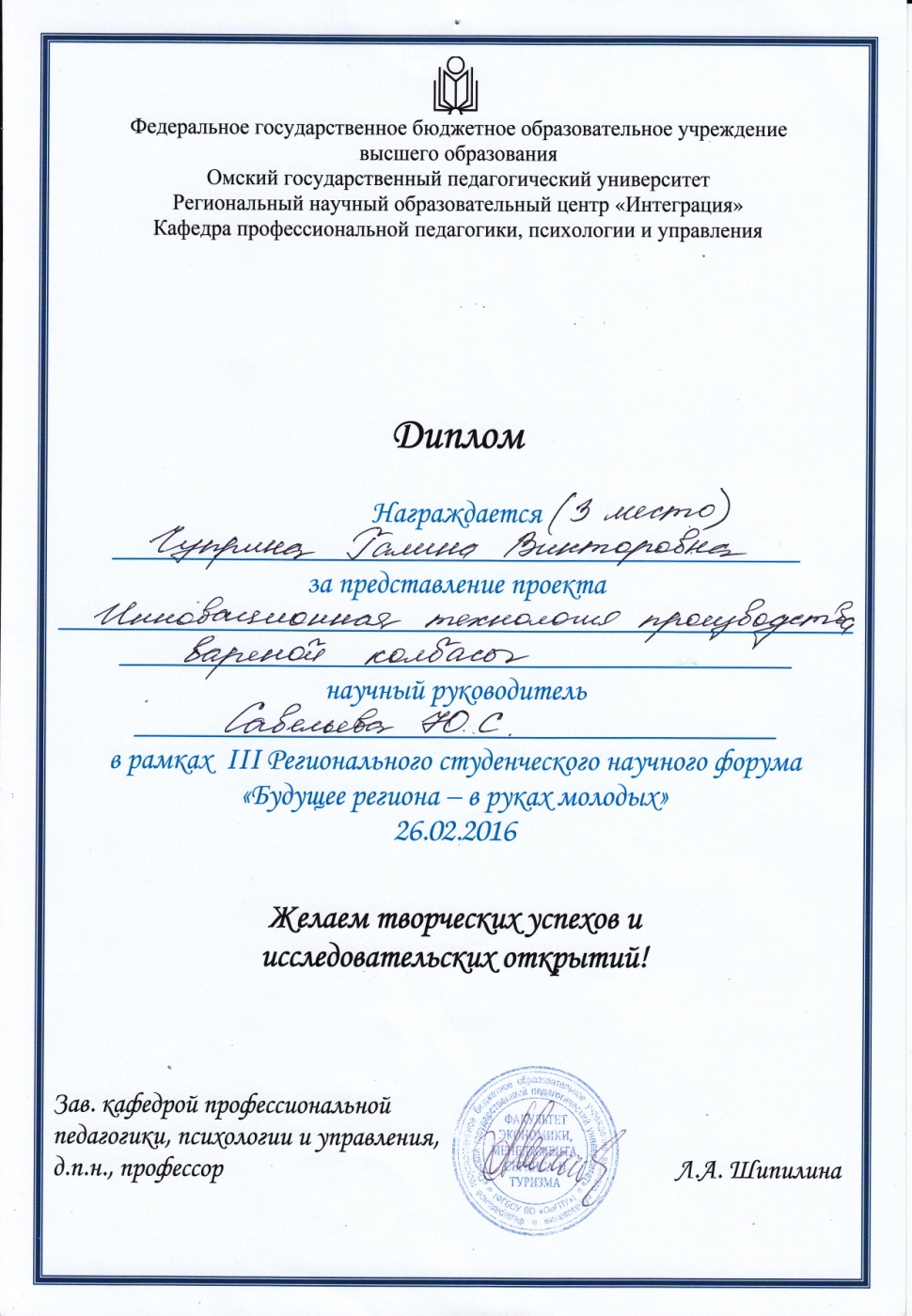 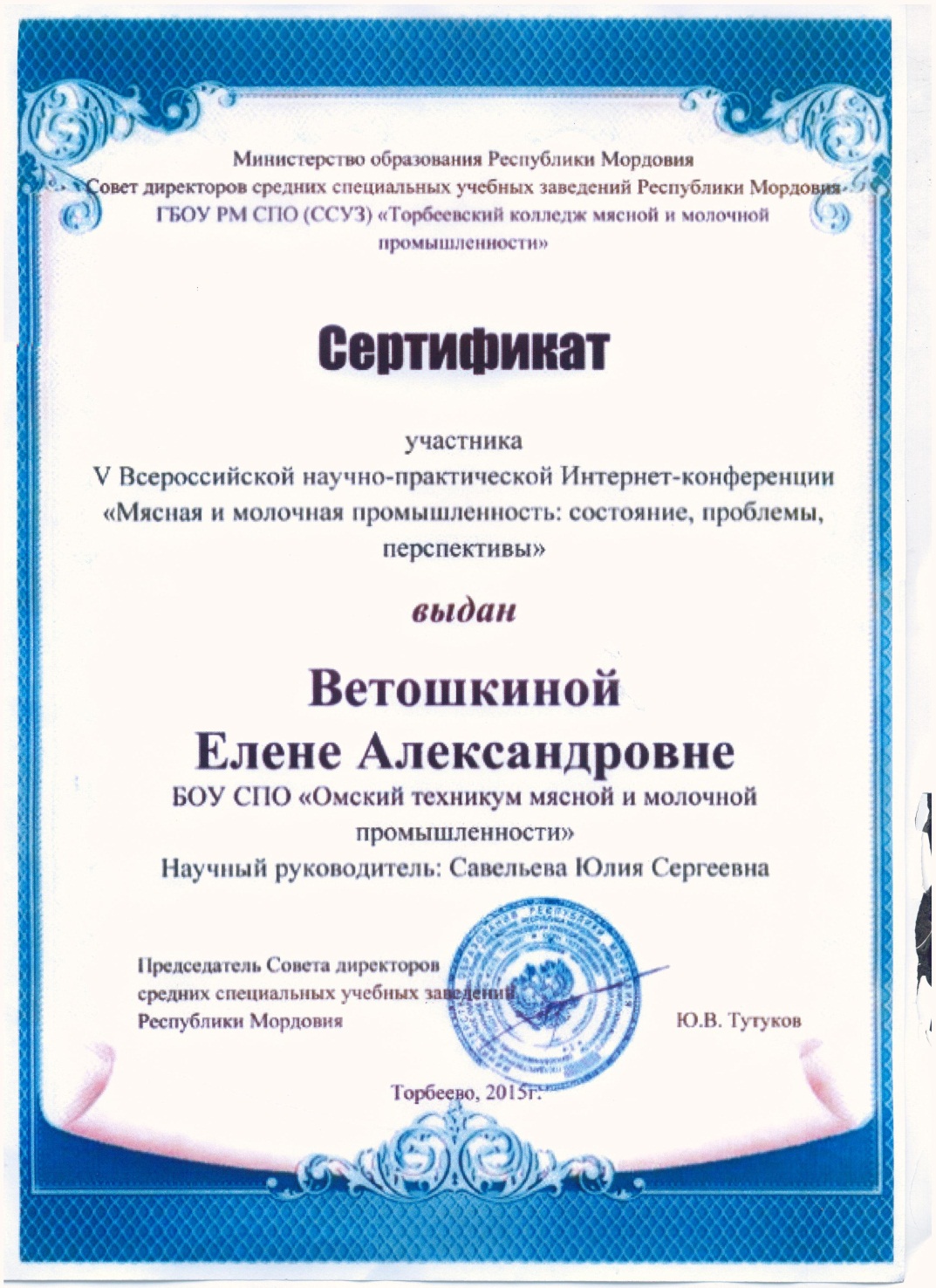 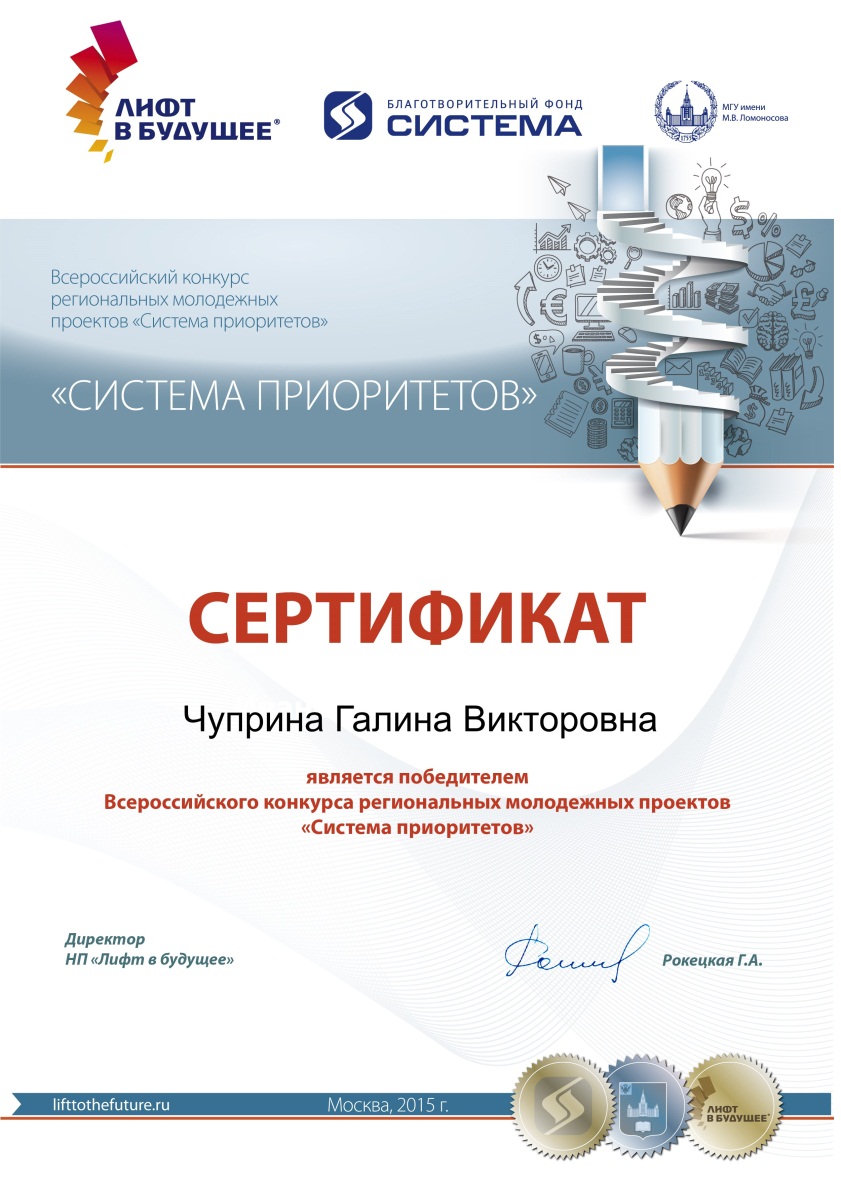 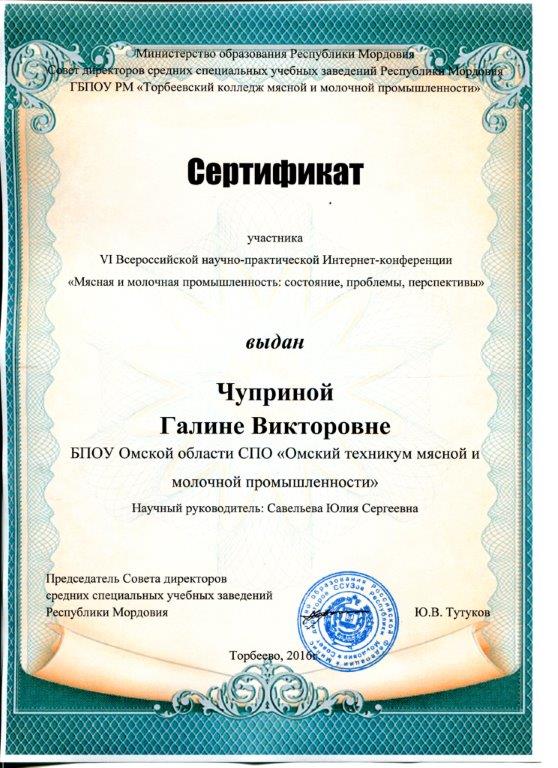 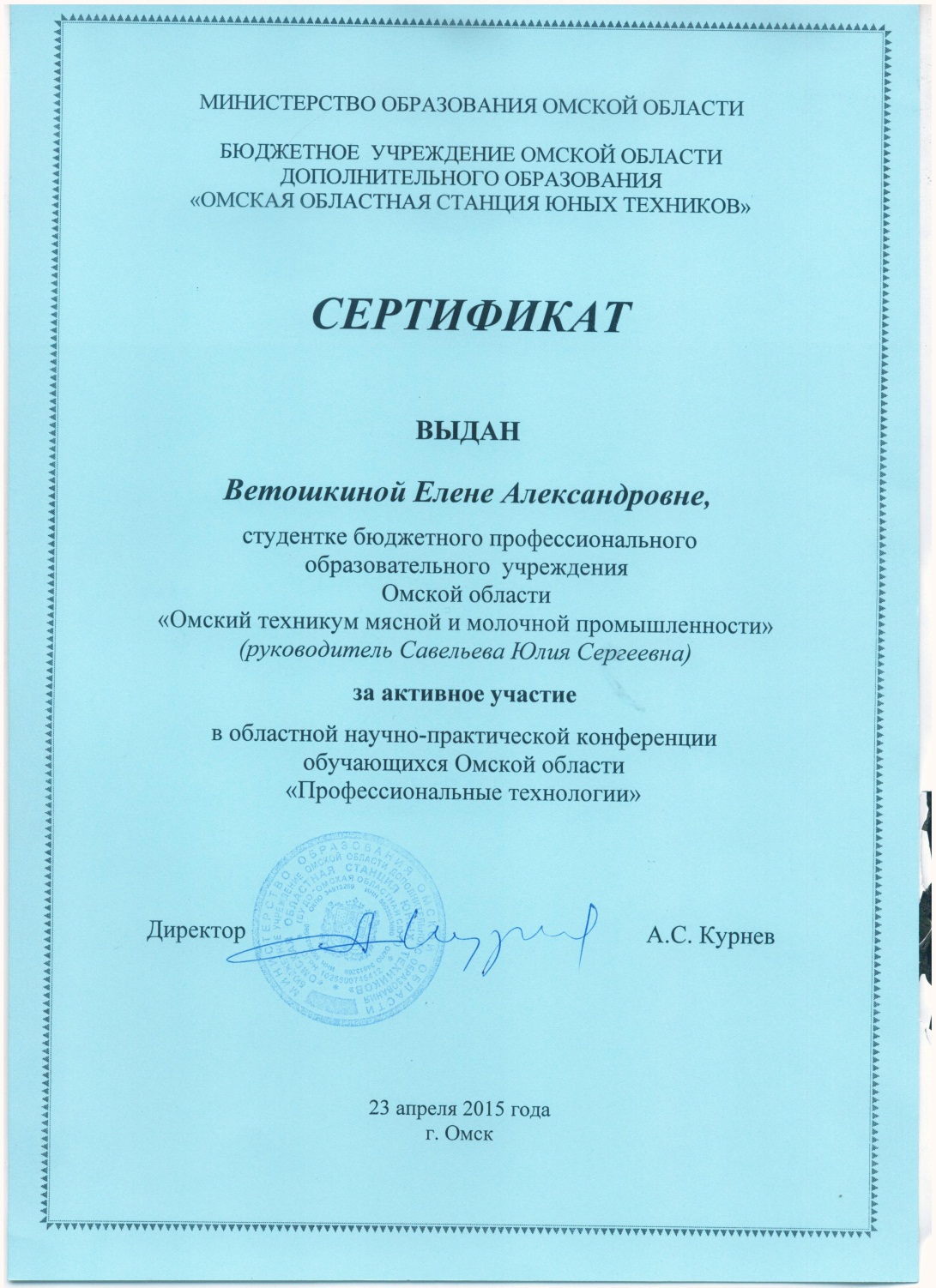 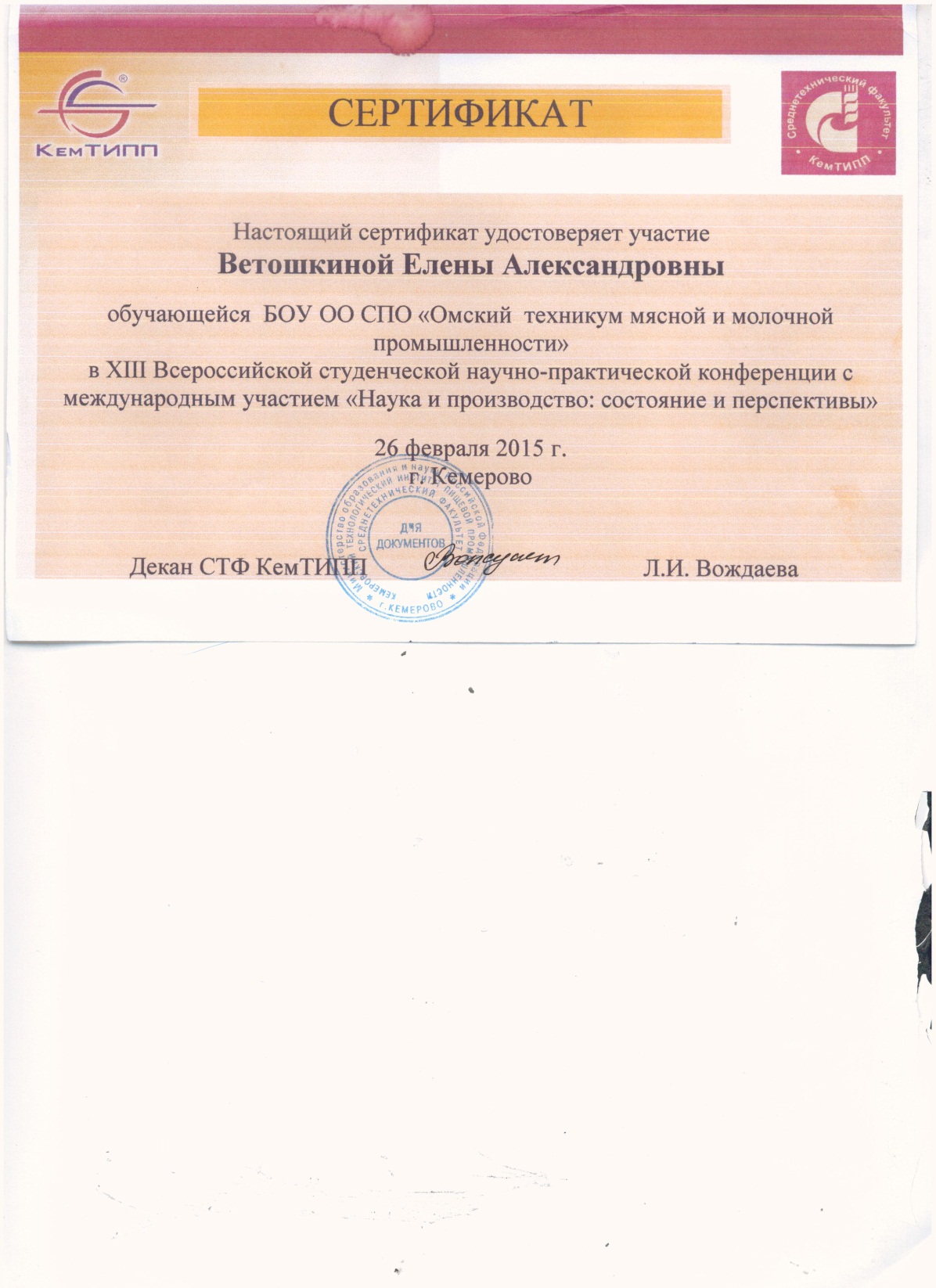 Общественная деятельность в ссузе
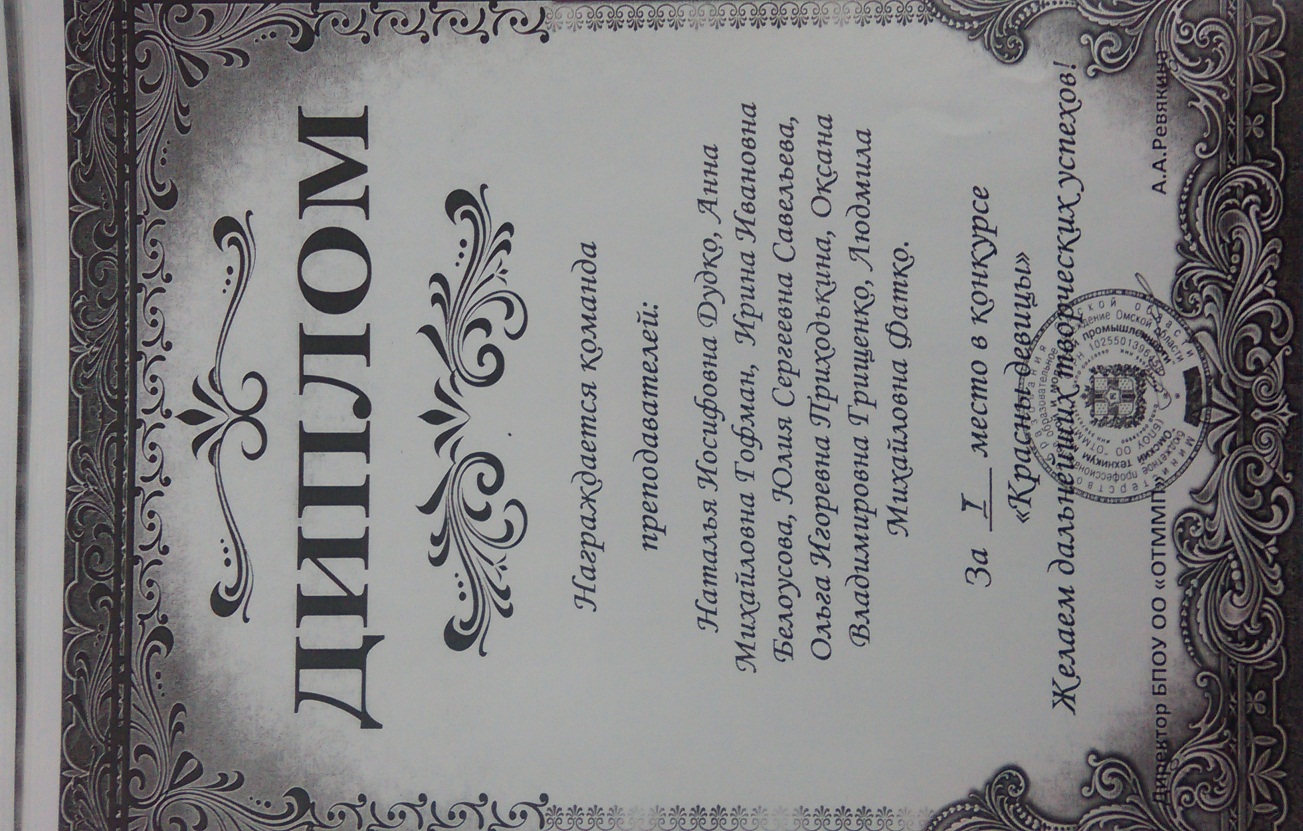 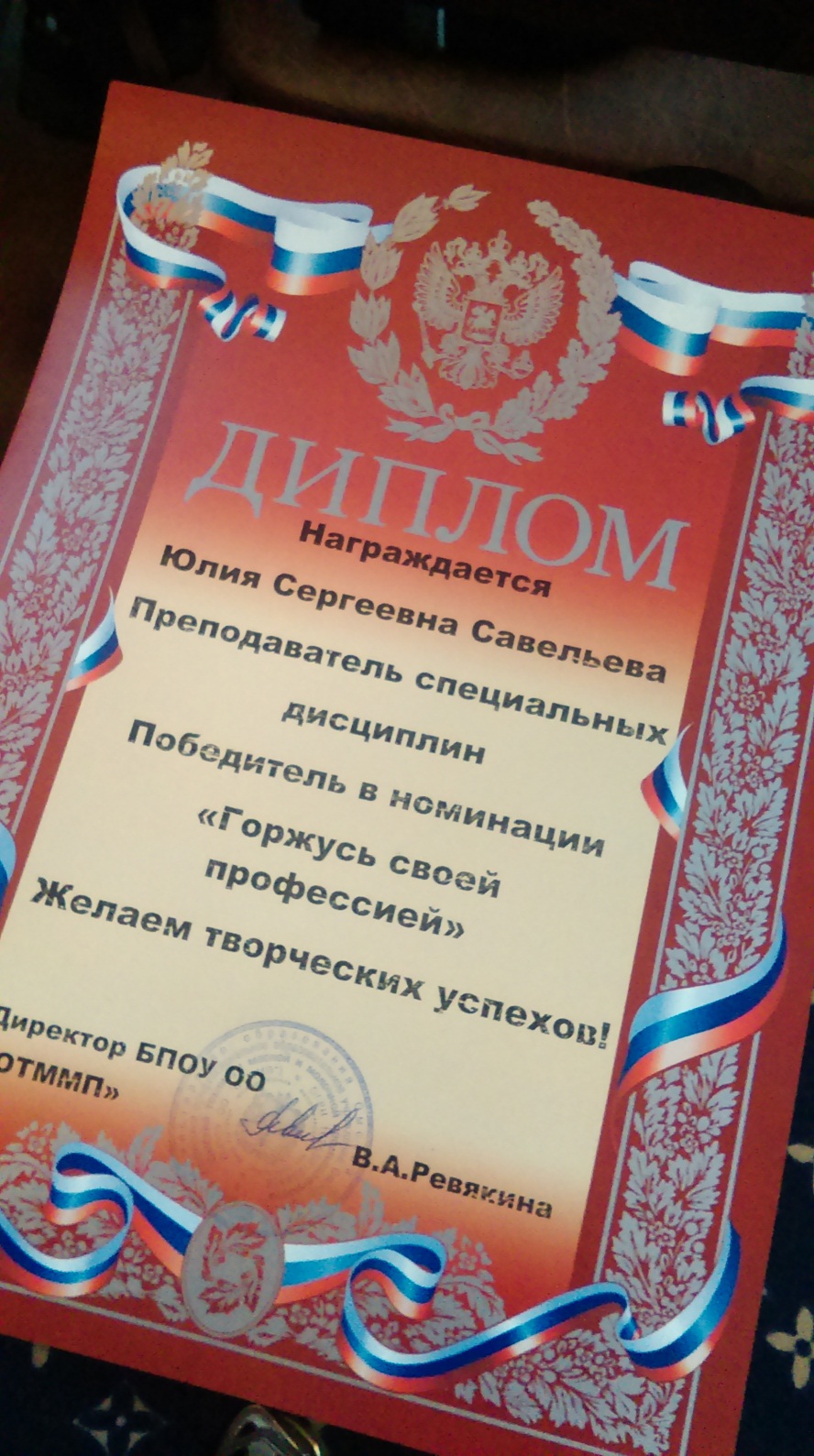 Разработка методических материалов
КОС ПМ 01 Приемка, убой и первичная переработка скота, птицы и кроликов
КОС ПМ 05 Изготовитель полуфабрикатов из мяса птицы
Методические указания по изучению ПМ 05 «Изготовитель полуфабрикатов из мяса птицы» МДК 05.01 «Технология производства полуфабрикатов из мяса птицы» и выполнению контрольных работ студентам заочной формы обучения по специальности 19.02.08
Методические указания к практическим занятиям по дисциплинам: «Технология пищевых производств малых предприятий», «Технология производства полуфабрикатов из мяса птицы» Натуральные полуфабрикаты из мяса птицы 
Методические указания по изучению ПМ 01 «Приемка, убой и первичная переработка скота, птицы и кроликов» МДК 01.01 «Технология первичной переработки скота, птицы и кроликов» и выполнению контрольных работ студентам заочной формы обучения по специальности 19.02.08
Методическая разработка «Никаких оправданий: 12 подвигов Ника Вуйчича»
Методические указания предназначены для организации самостоятельной работы по МДК Технология первичной переработки скота, птицы и кроликов для обучающихся специальности 19.02.08 Технология мяса и мясных продуктов
Контрольно-оценочные средства для оценки результатов освоения  МДК 03.02 «Технология производства копчёных изделий и полуфабрикатов» 
Методические указания предназначены для организации самостоятельной работы по ПМ Производство колбасных изделий, копченых изделий и полуфабрикатов для обучающихся 
Контрольно-оценочные средства для оценки результатов освоения 
профессионального модуля ПМ 03 «Производство колбасных изделий, копчёных изделий и полуфабрикатов» 
Контрольно-оценочные средства для оценки результатов освоения 
профессионального модуля ПМ 01 «Приемка, убой и первичная переработка скота, птицы и кроликов»
Контрольно-оценочные средства для оценки результатов освоения профессионального модуля ПМ 05 «Выполнение работ по профессии изготовитель полуфабрикатов из мяса птицы»
Методические указания предназначены для организации самостоятельной работы по МДК Технология производства полуфабрикатов из мяса птицы для обучающихся
Учебное пособие МДК 05.01 Технология производства полуфабрикатов из мяса птицы ПМ 05 Выполнение работ по профессии изготовитель полуфабрикатов из мяса птицы
Методические рекомендации по прохождению производственной (преддипломной) практики и составлению отчета 
Рабочая тетрадь – портфолио по МДК 01.01, МДК 05.01 (для заочной формы обучения)
Методические материалы
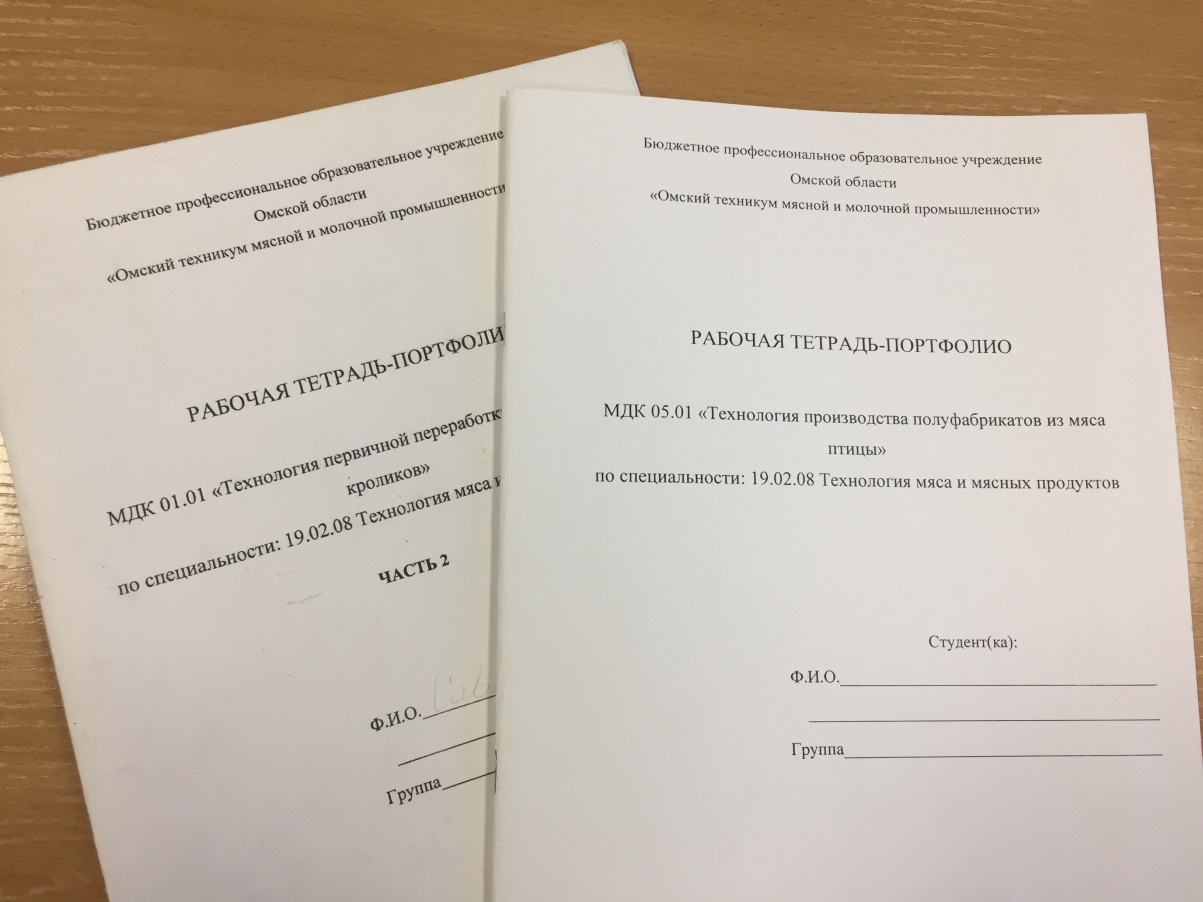 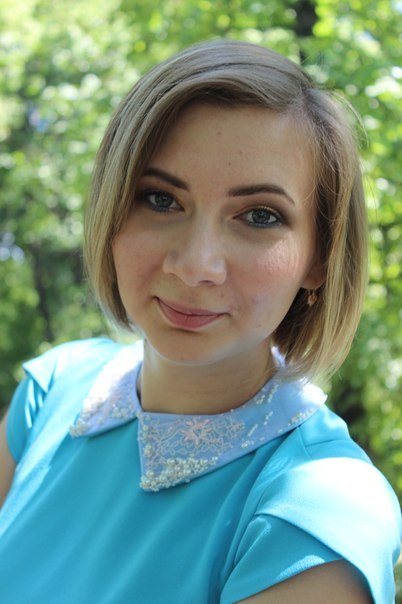 Портфолио педагога Савельевой Юлии СергеевныБПОУ ОО «Омский техникум мясной и молочной промышленности», г. Омск